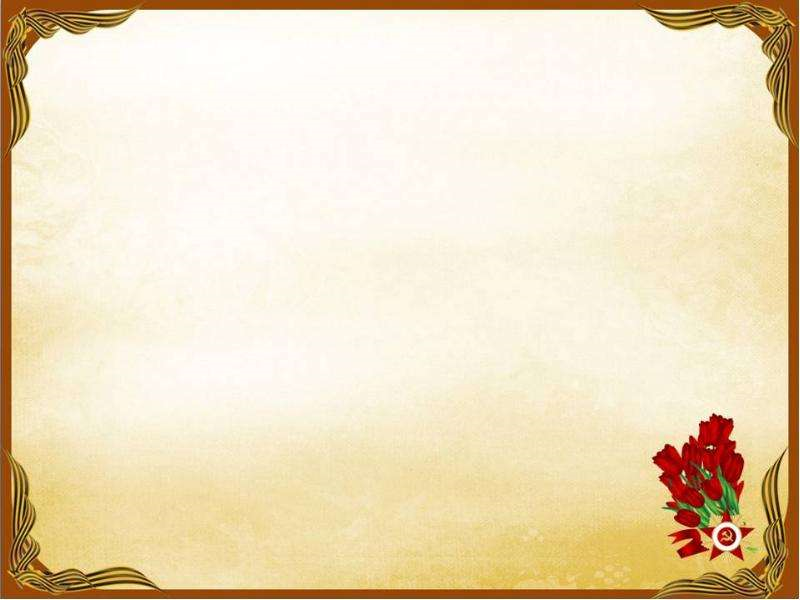 Структурное подразделение государственного бюджетногообщеобразовательного учреждения средней общеобразовательной школы села Новый Сарбай муниципального района Кинельский Самарской области детский сад «Светлячок»
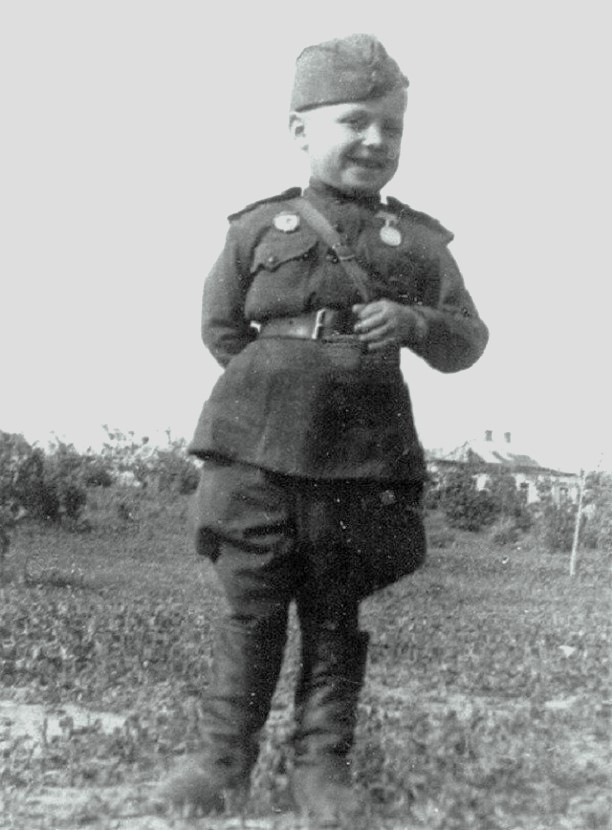 ИСТОРИЯ МАЛЕНЬКОГО  ГЕРОЯ БЫЛОЙ ВОЙНЫ
Выполнили:
   Руководители: Зеленцова Т.В.
Никулина Д.Ю.
Участники :Ильина Есения
 Никулин Вадим
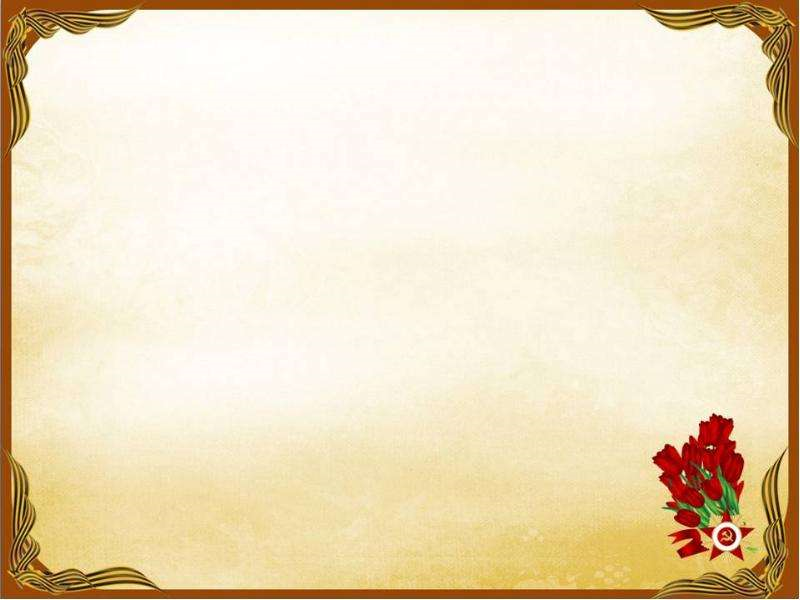 ЦЕЛЬ: Воспитание осознанных патриотических чувств, через ребёнка сверстника, прошедшего войну.  ЗАДАЧИ: 1. Содействовать развитию поисково-исследовательской активности детей дошкольного возраста.   2. Организовать работу с историческими документами в сети Интернет, с целью выявления и систематизации информации;3. Воспитывать чувство гордости за героическое прошлое маленького героя.
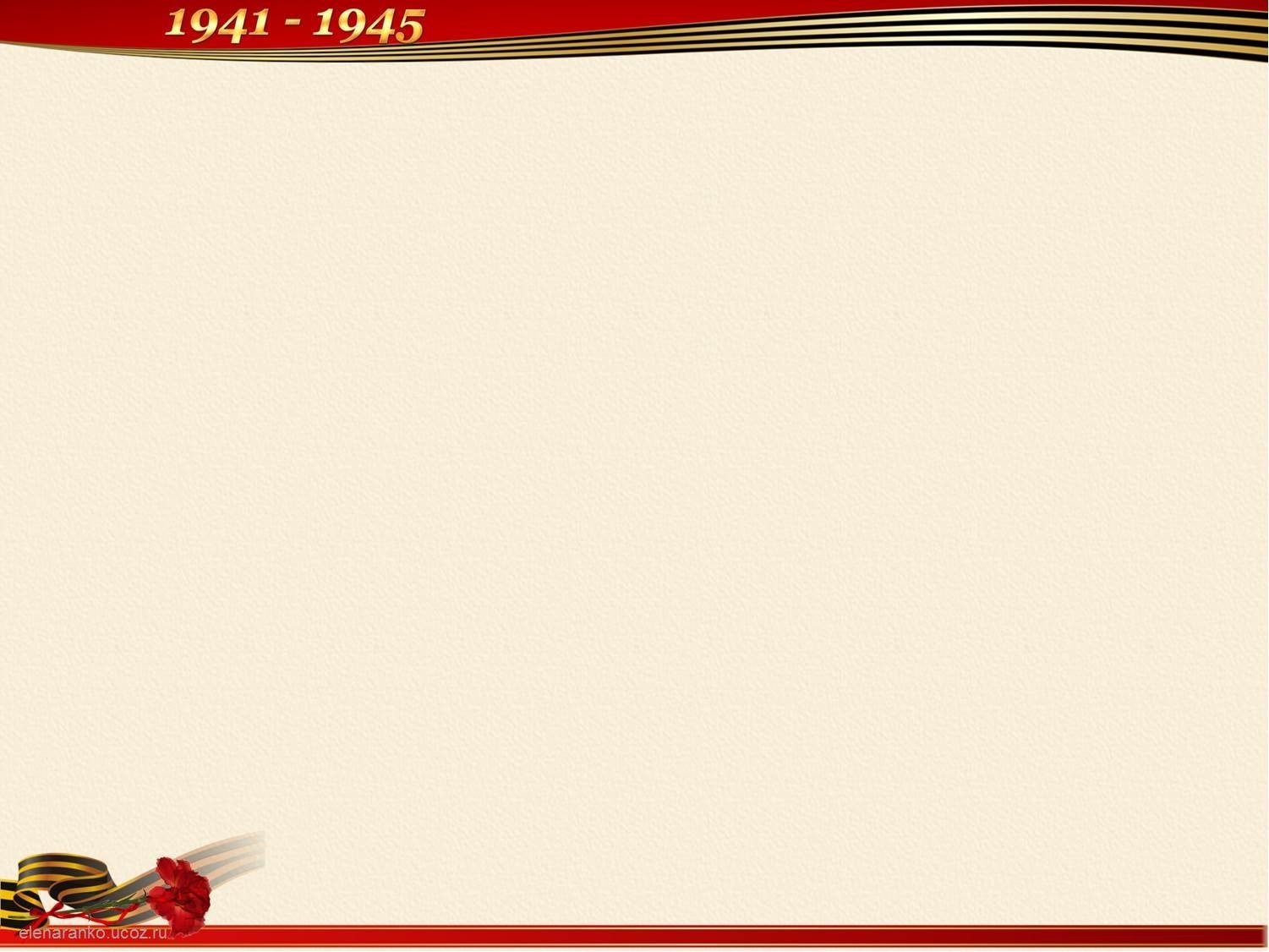 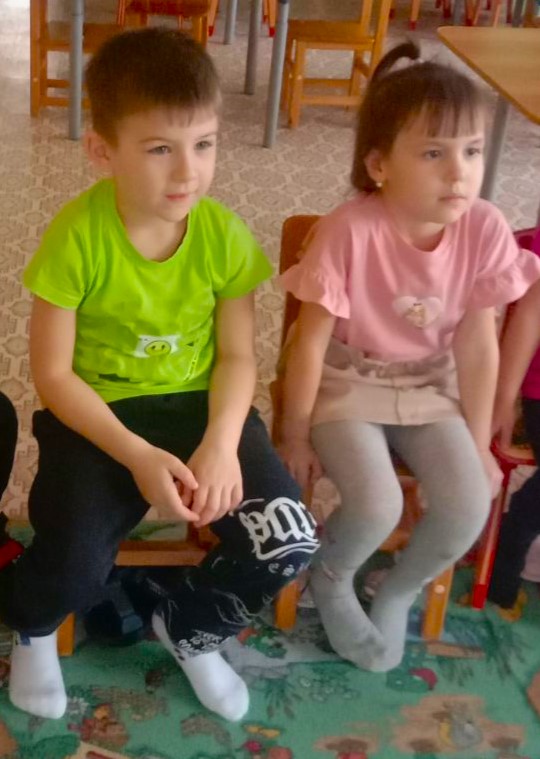 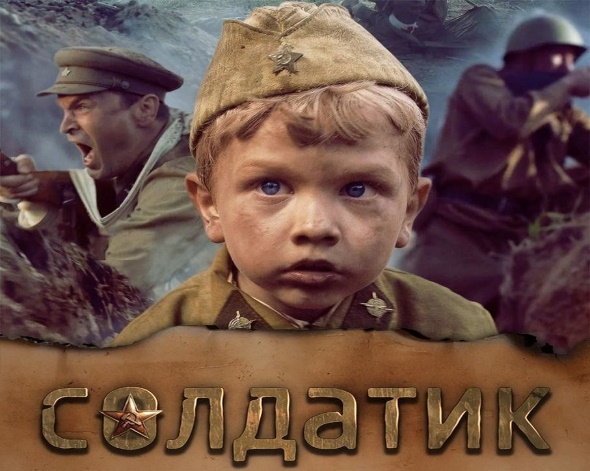 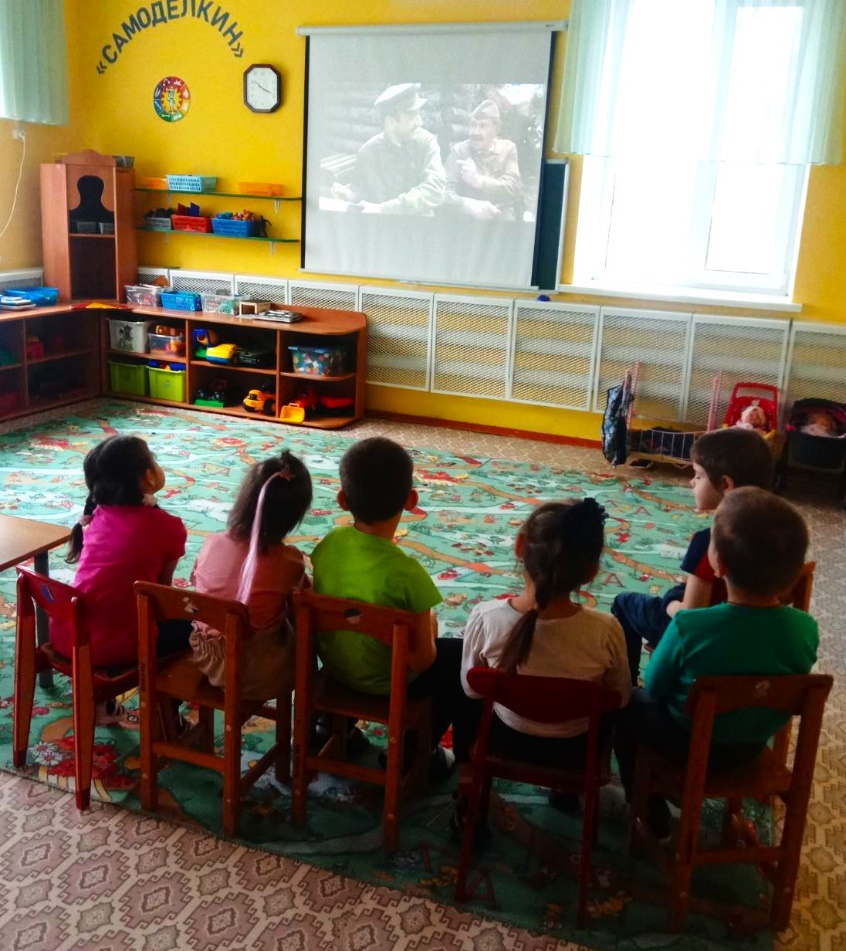 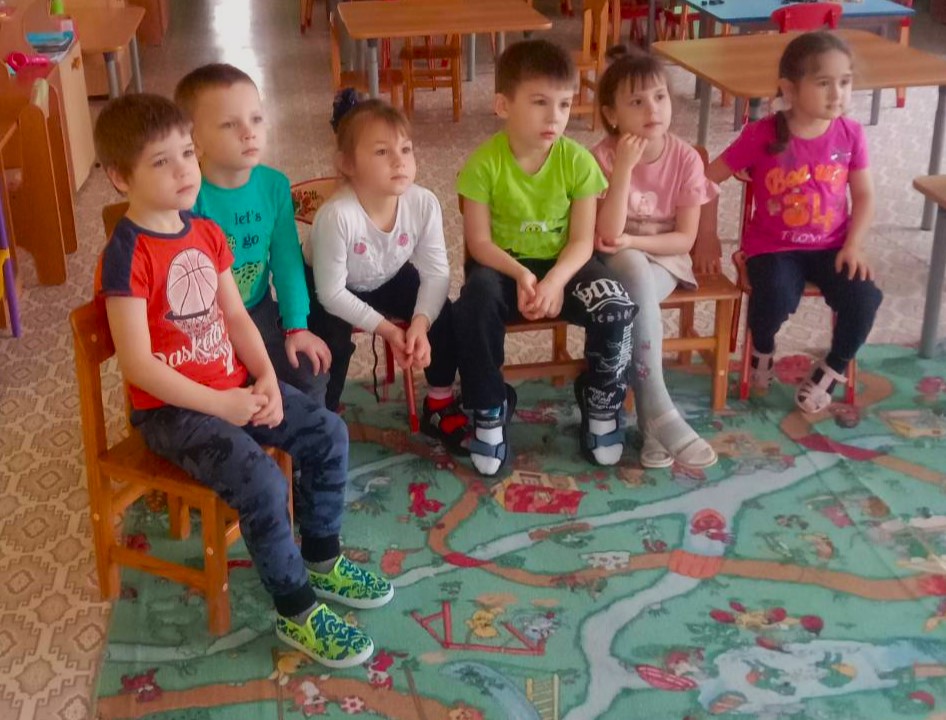 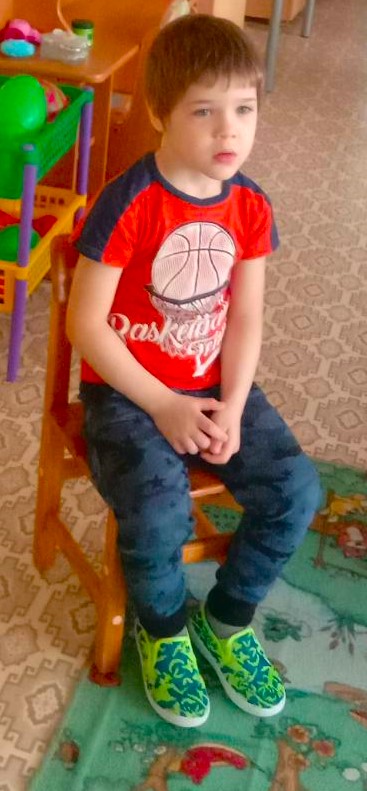 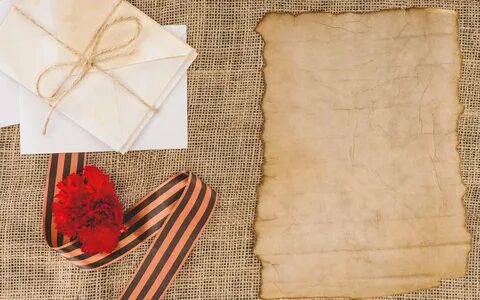 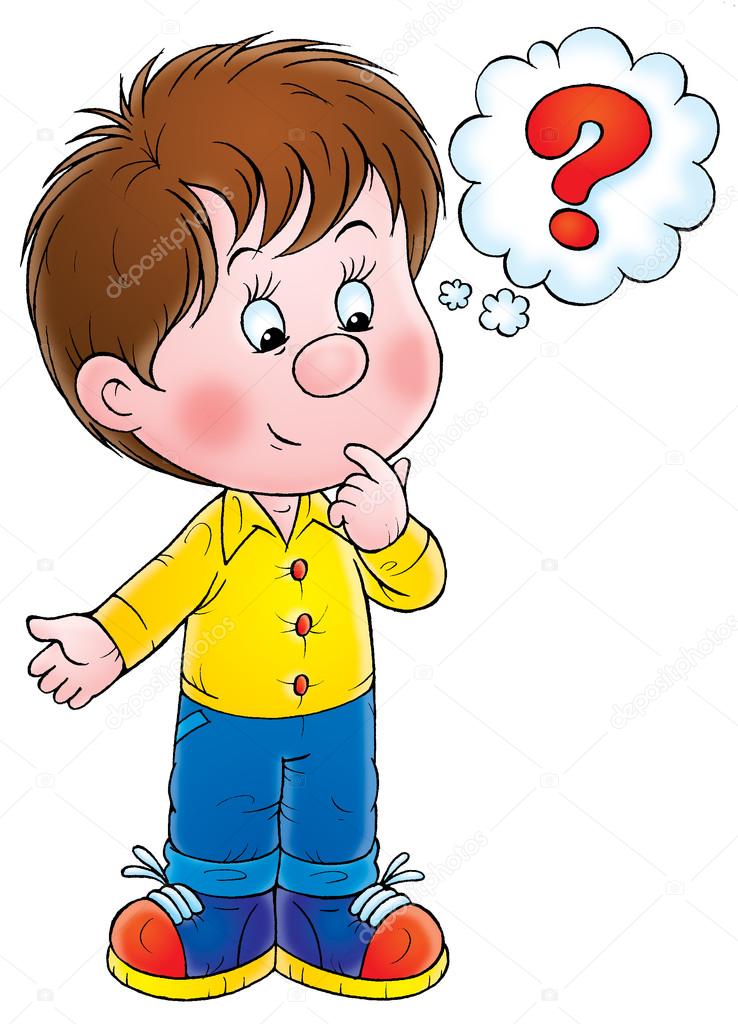 Нам стало интересно, а Серёжа — это настоящий мальчик, или придуманный герой фильма.
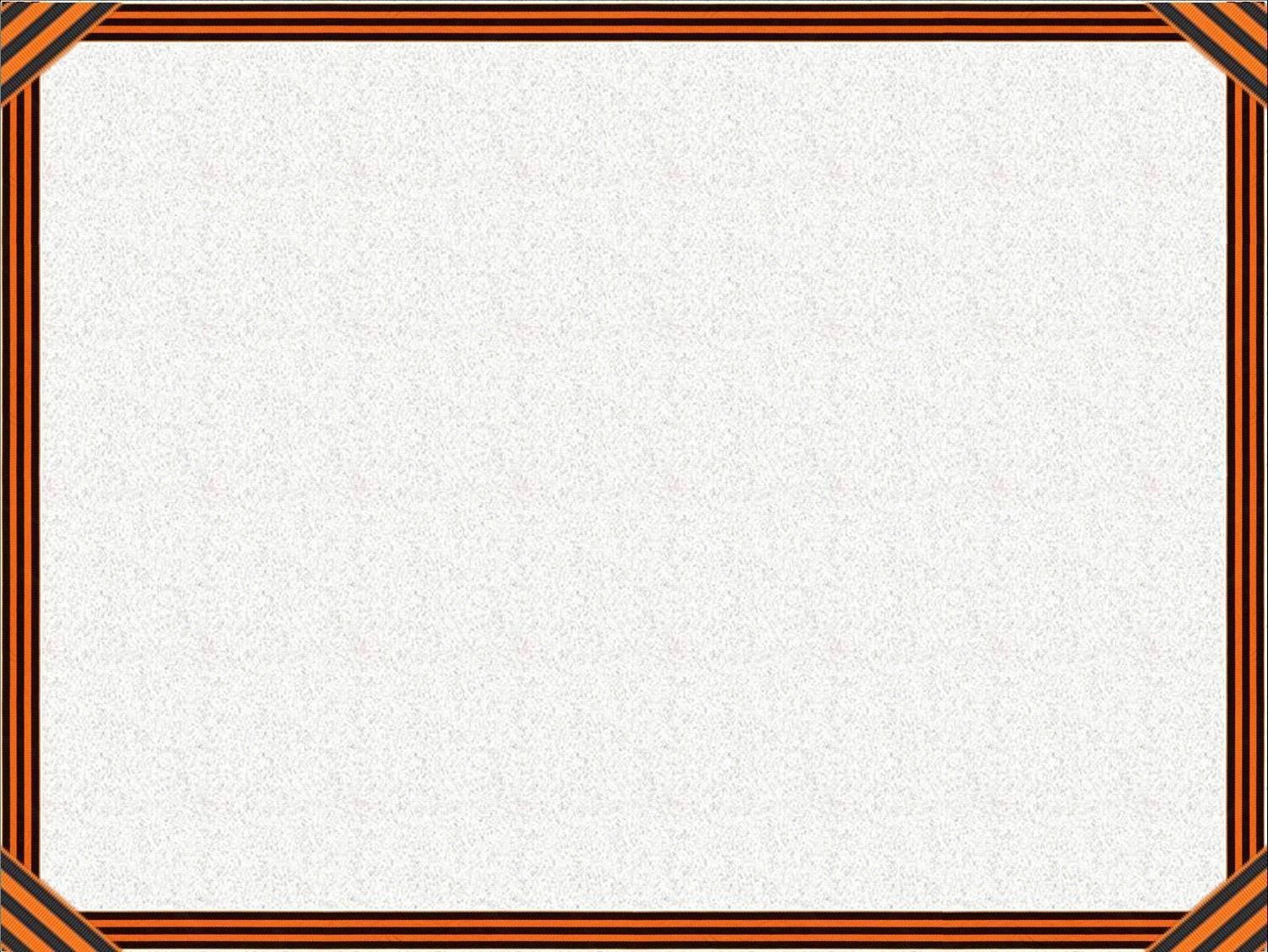 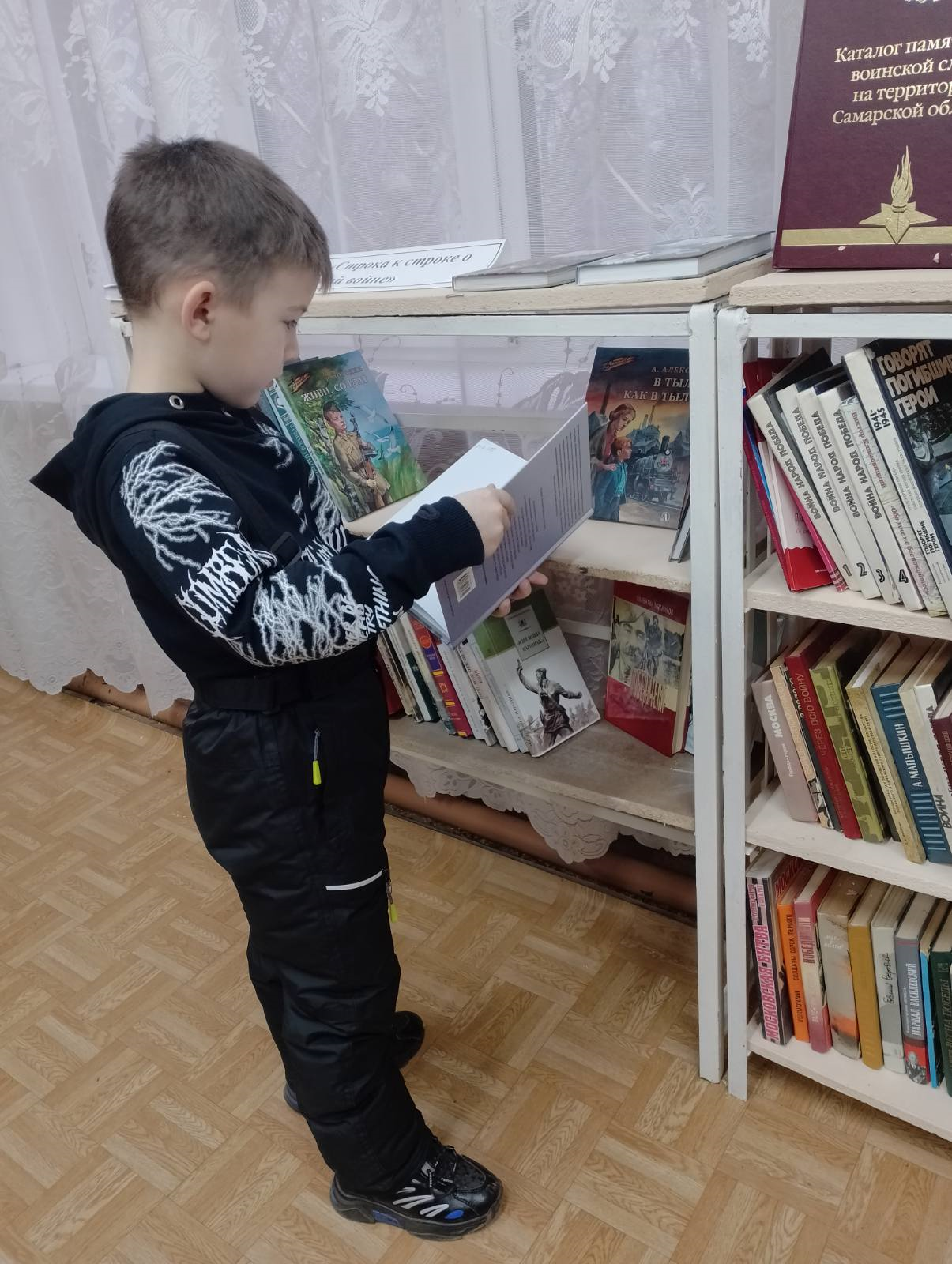 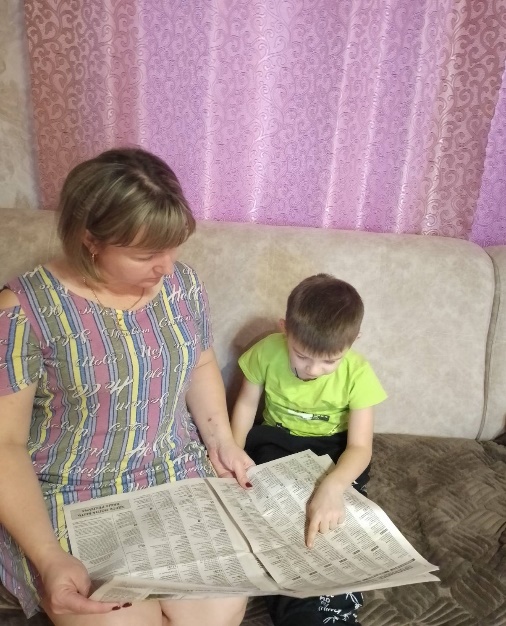 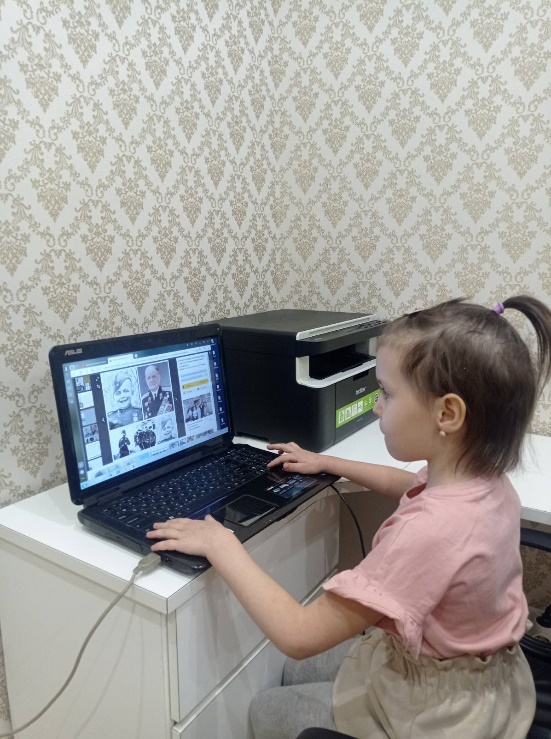 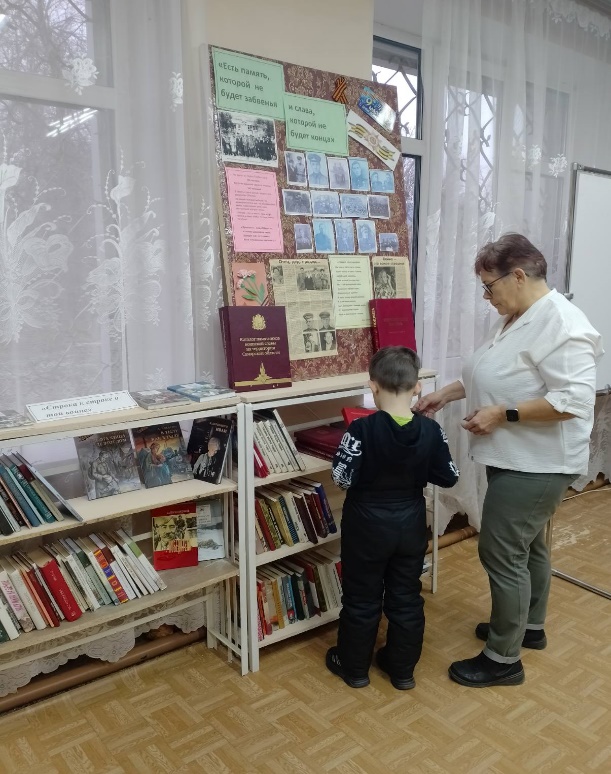 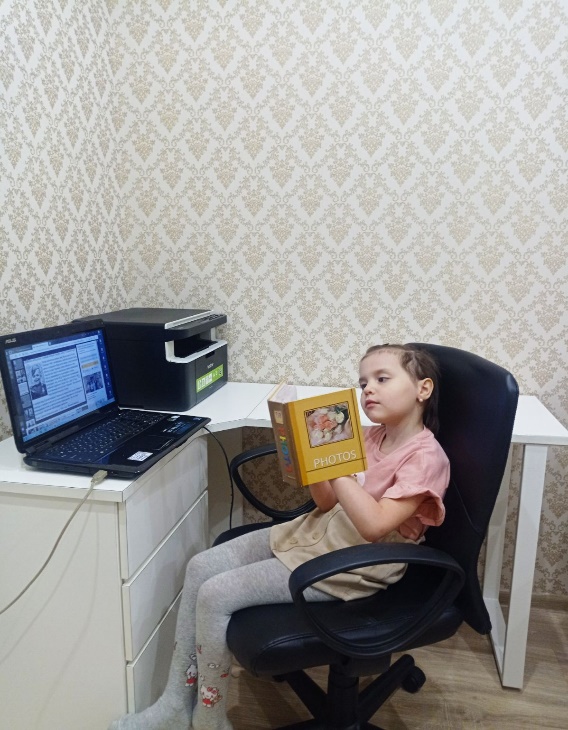 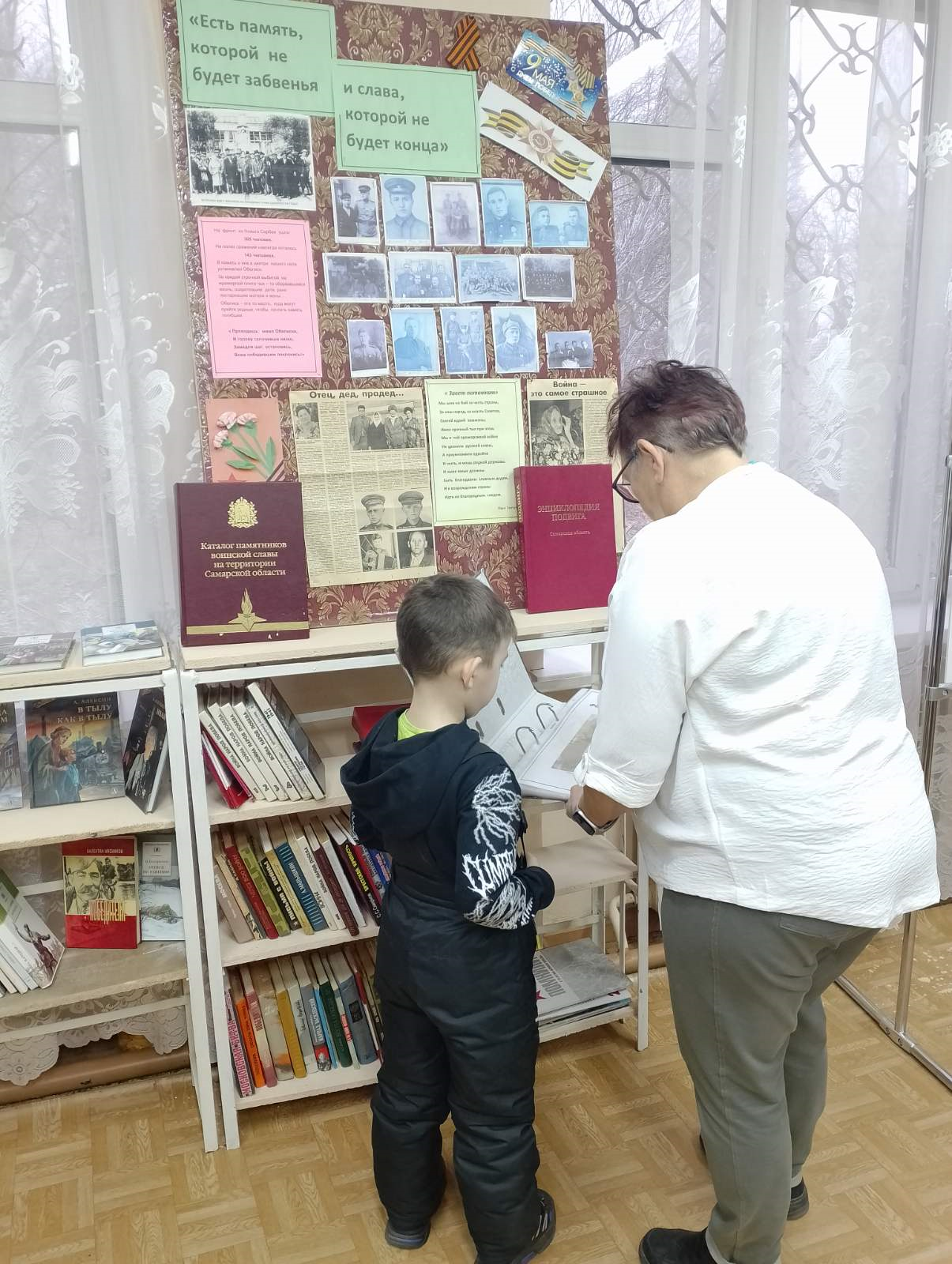 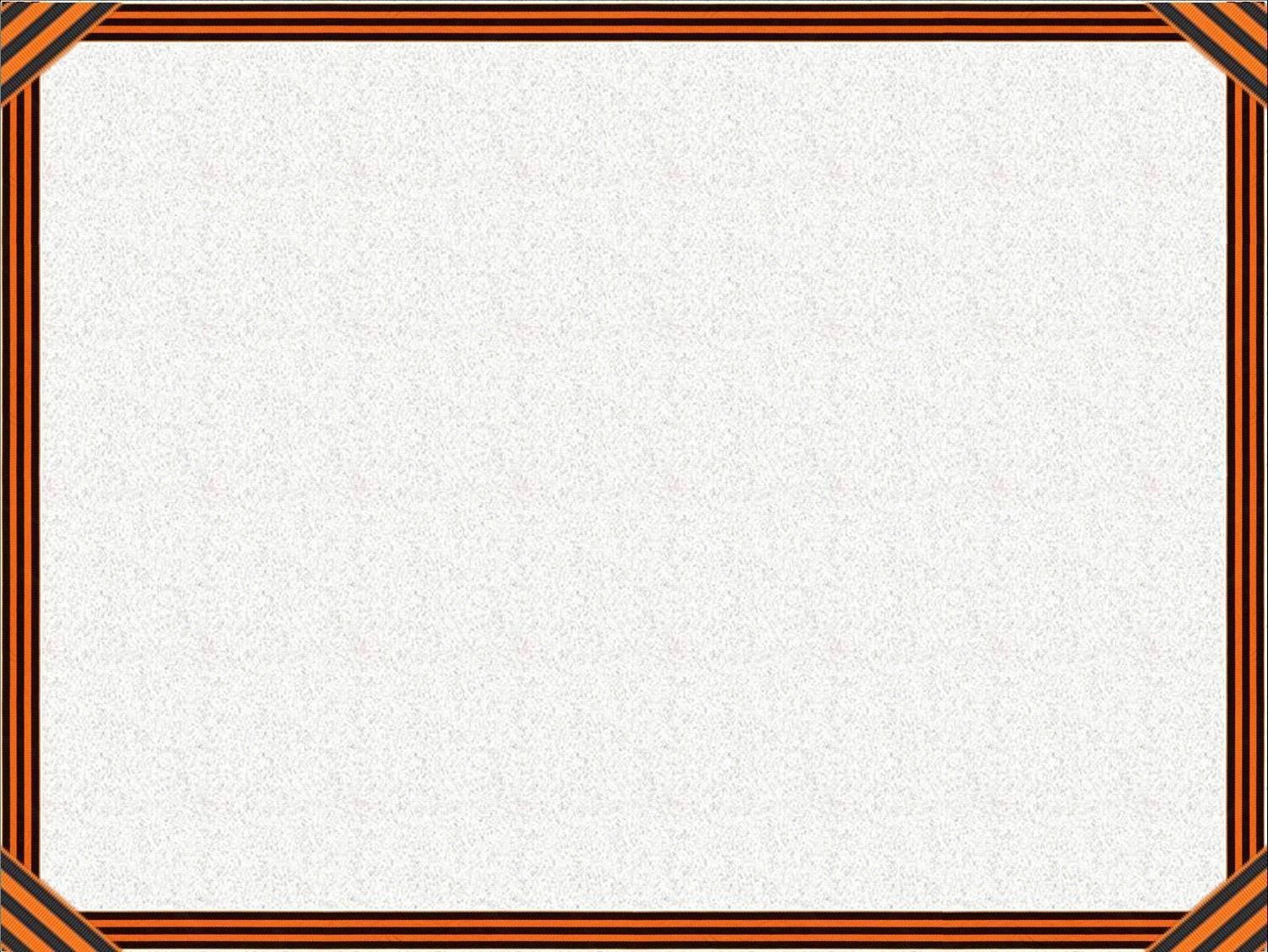 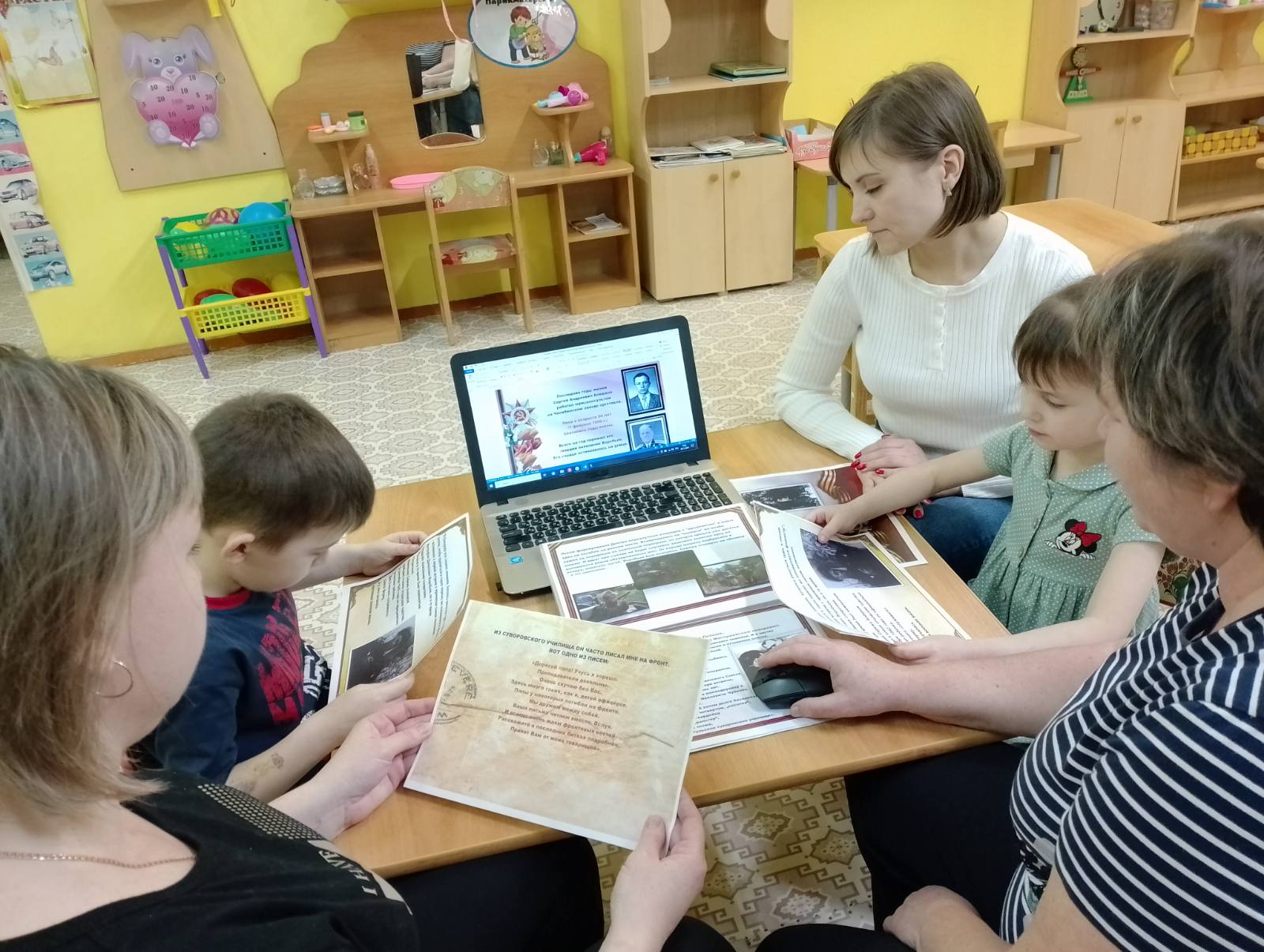 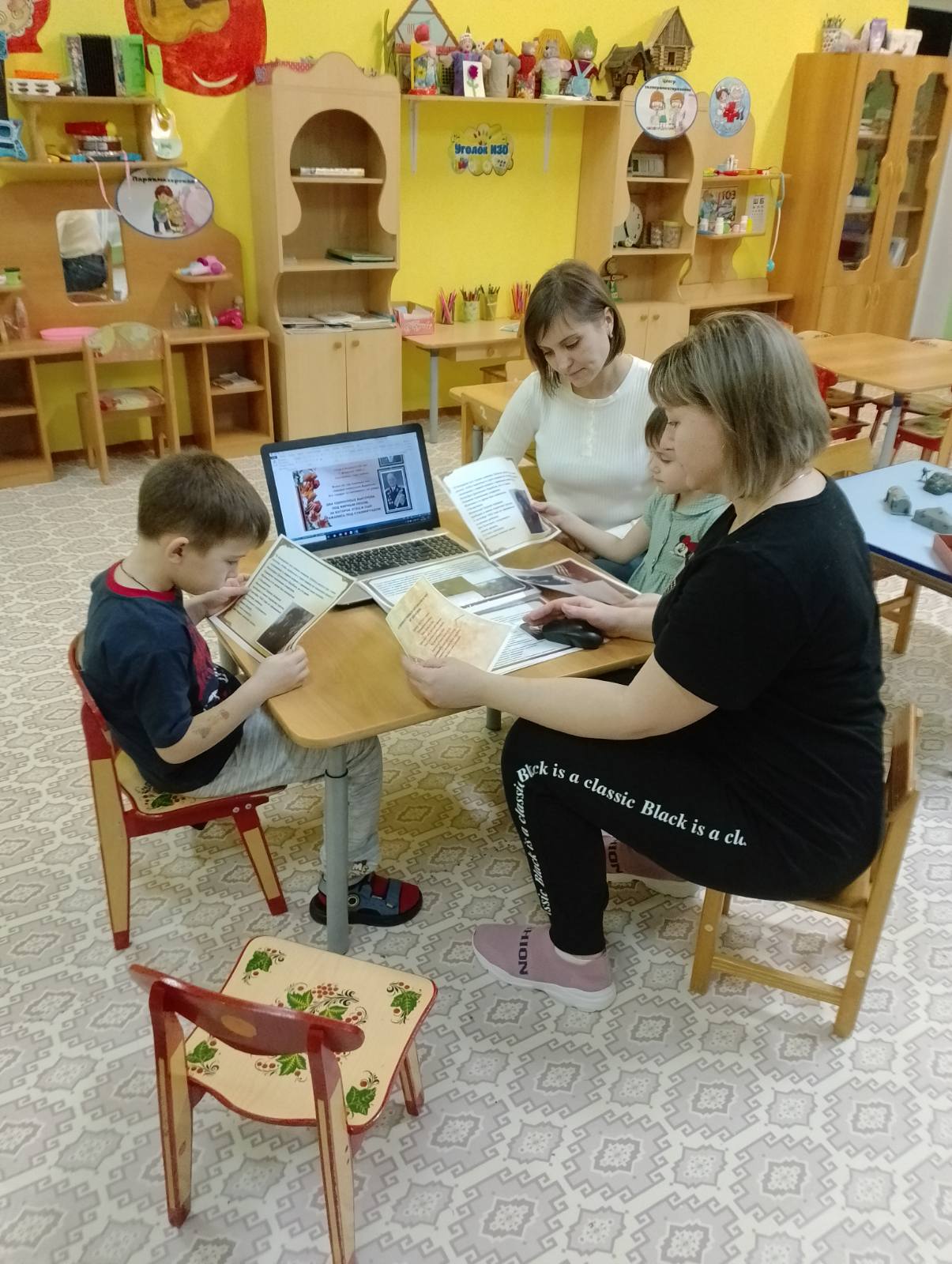 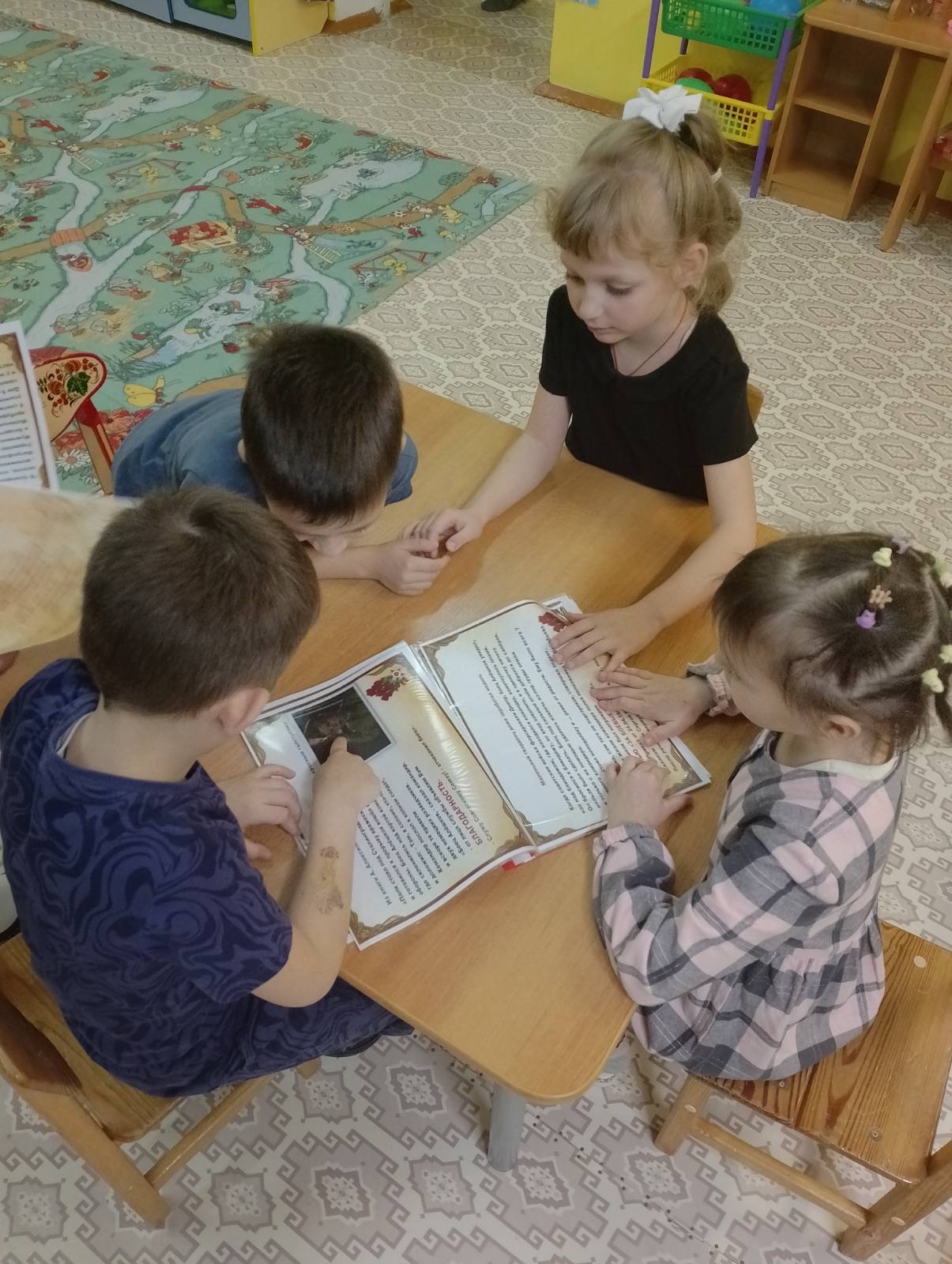 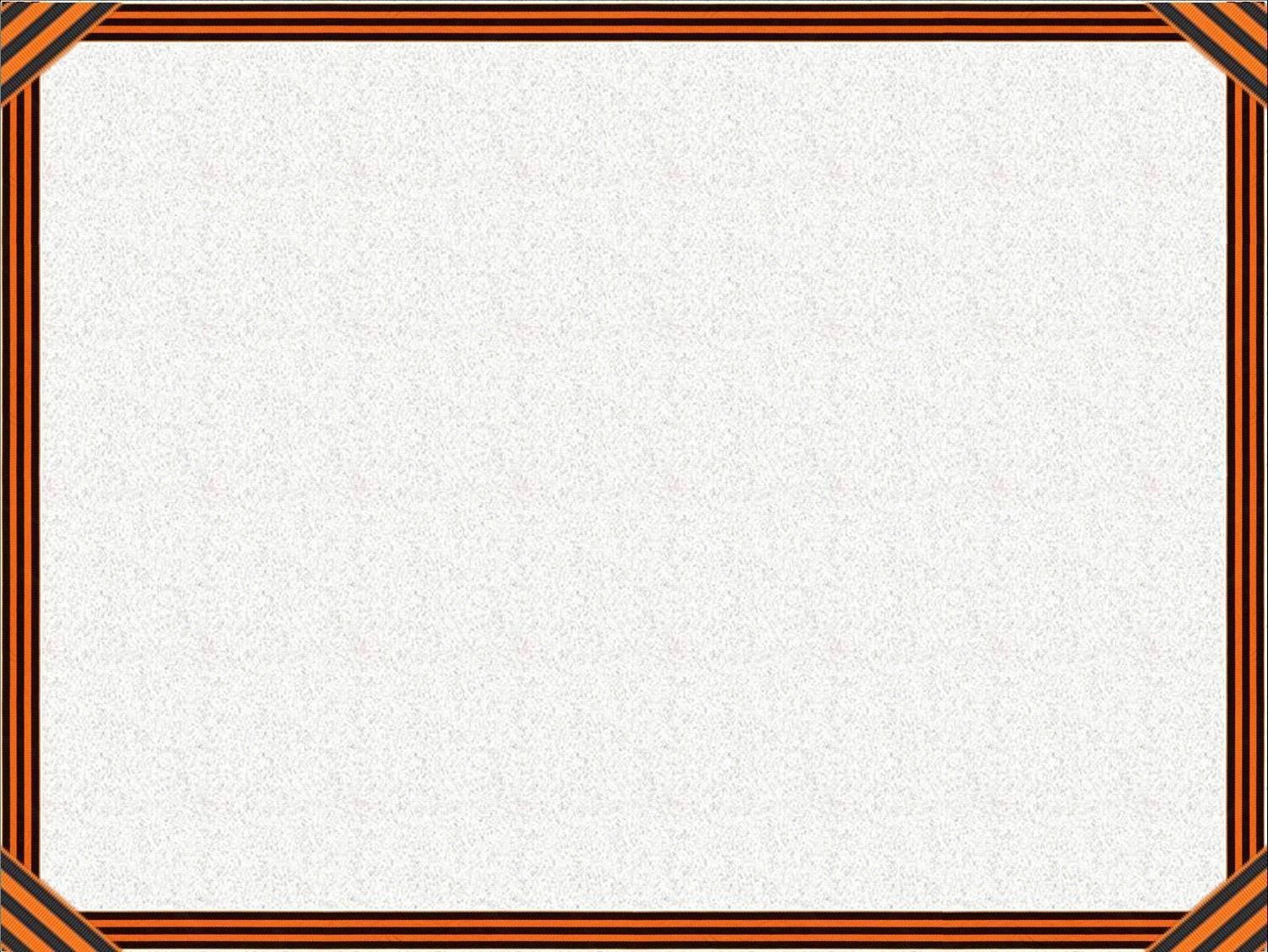 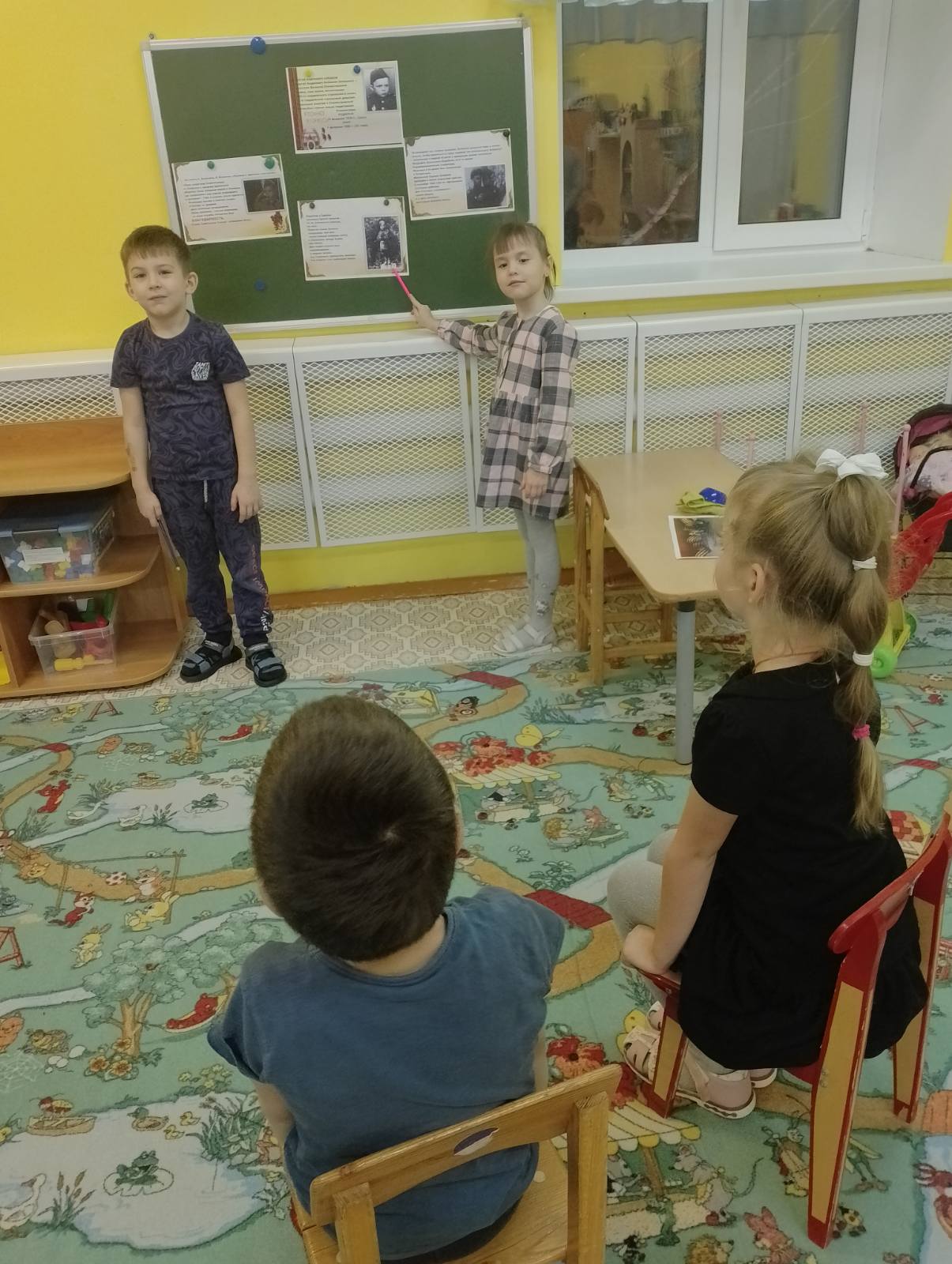 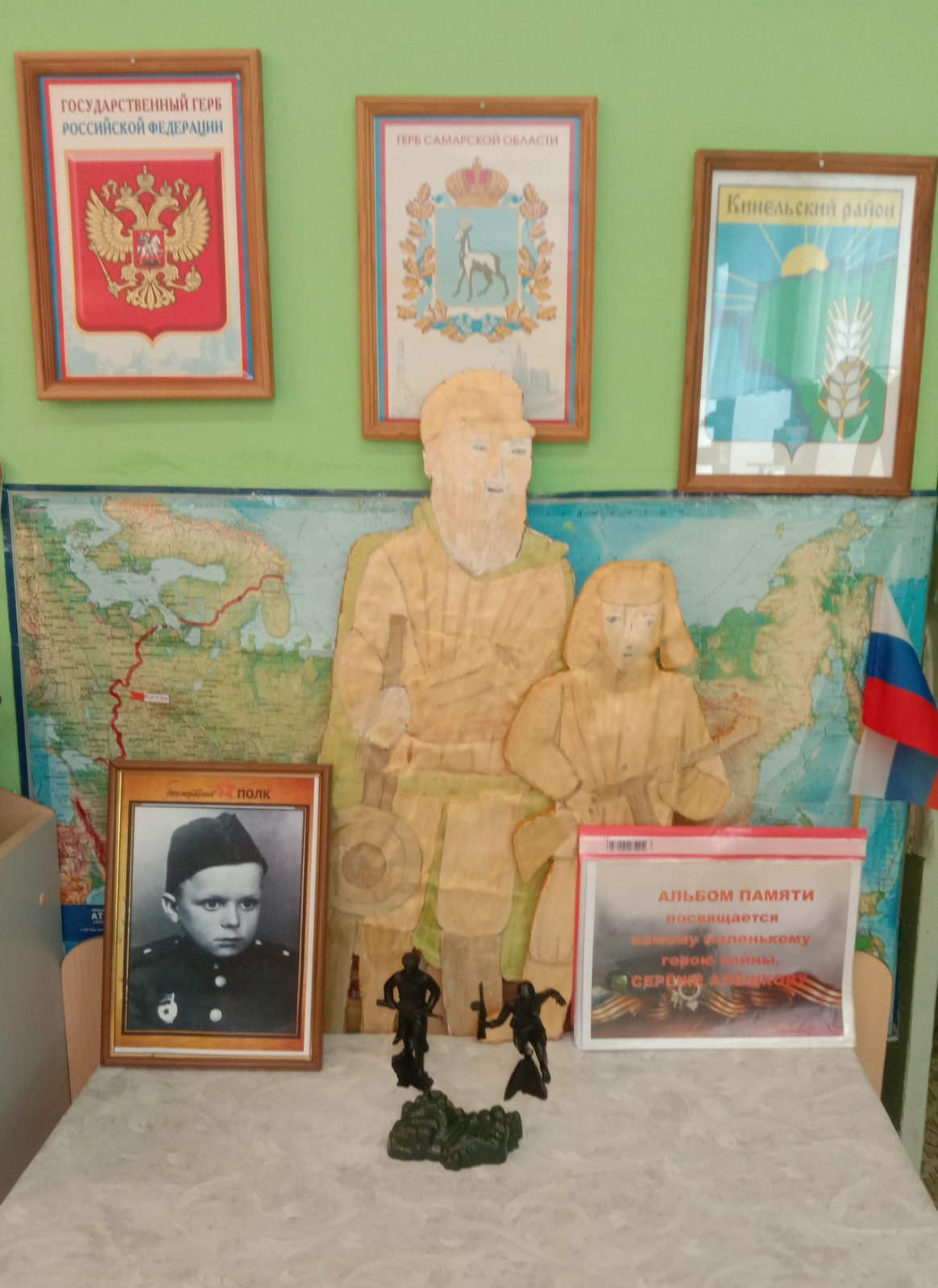 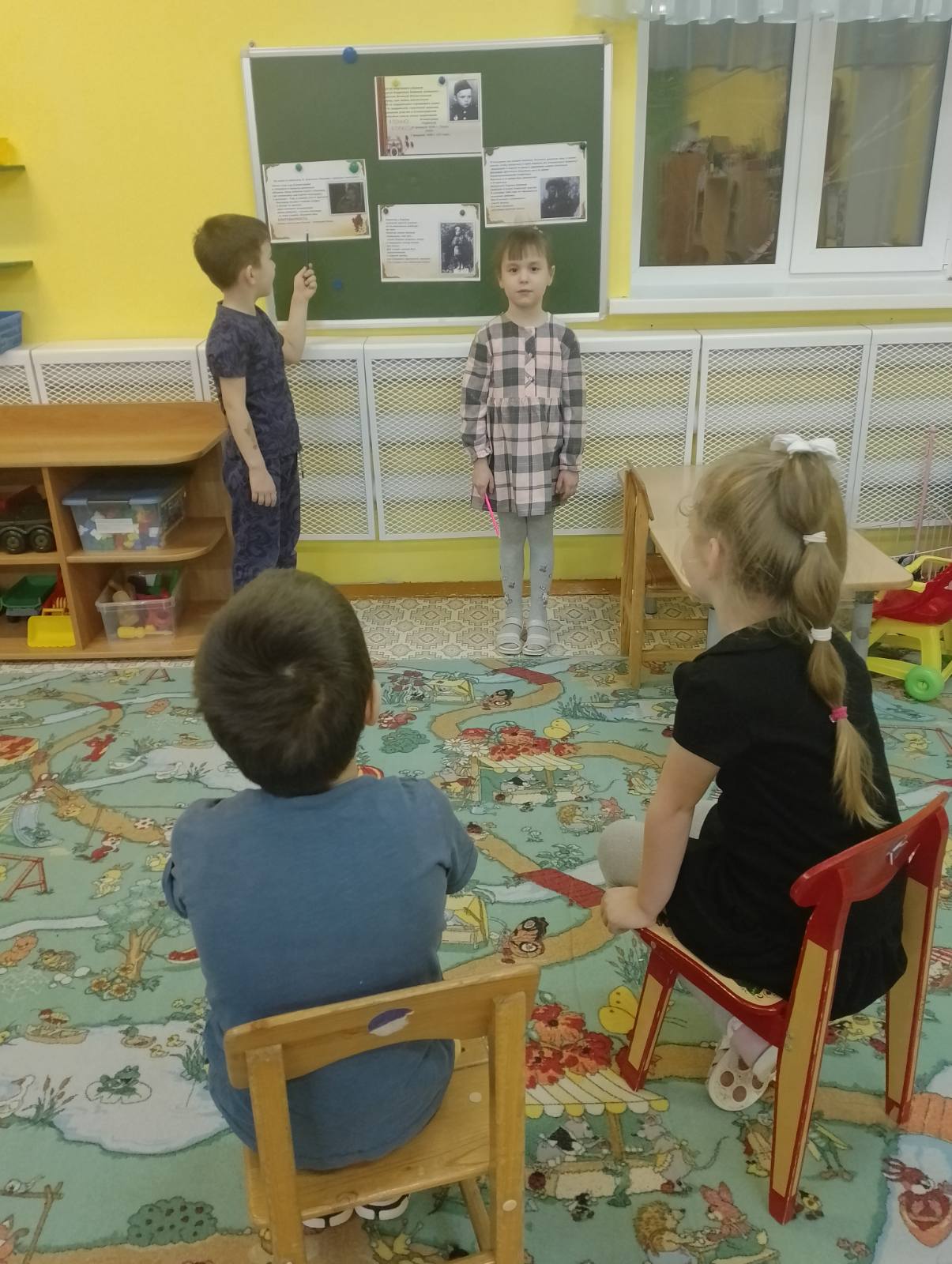 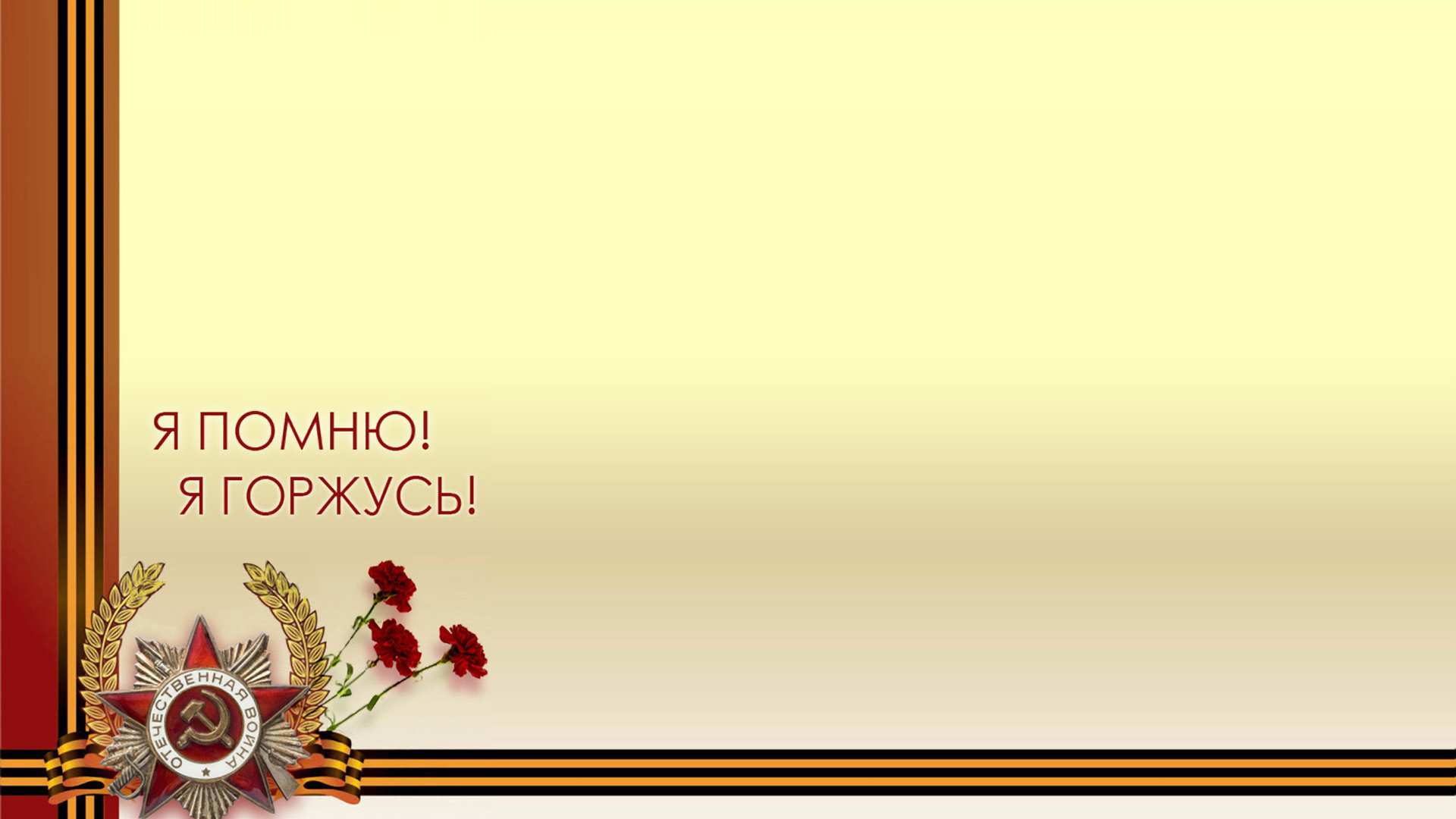 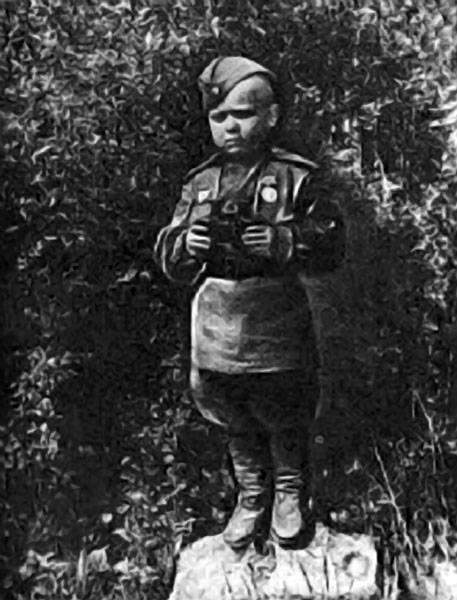 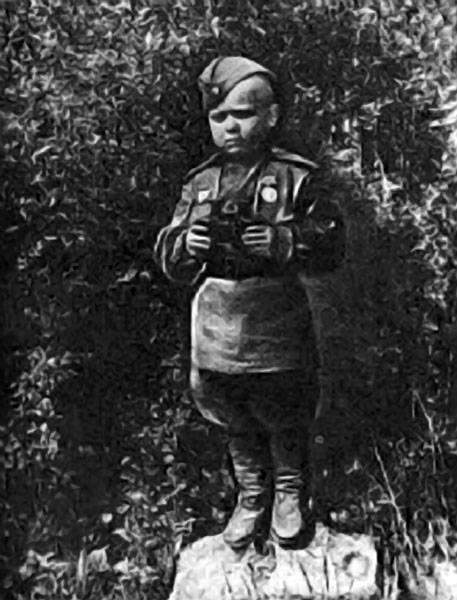 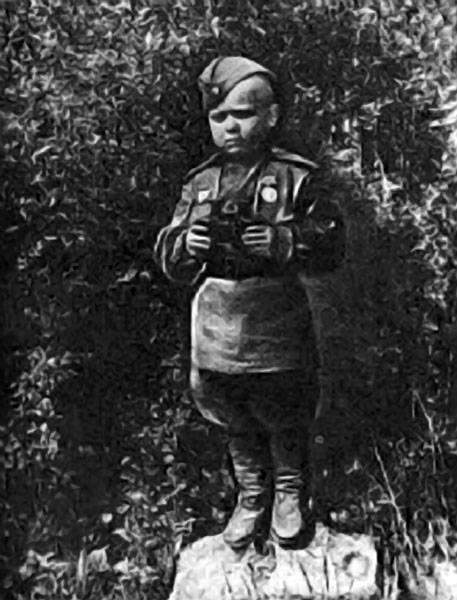 СЕРГЕЙ АНДРЕЕВИЧ АЛЁШКОВСергей Андреевич Алёшков (Алёшкин) — участник Великой Отечественной войны, сын полка, воспитанник 142-го гвардейского стрелкового полка 47-й гвардейской стрелковой дивизии.Принимал участие в Сталинградской битве, был самым юным защитником Сталинграда.  ВикипедияРОДИЛСЯ: 15 февраля 1936 г., ГрыньУМЕР: 1 февраля 1990 г. (53 года), Челябинск
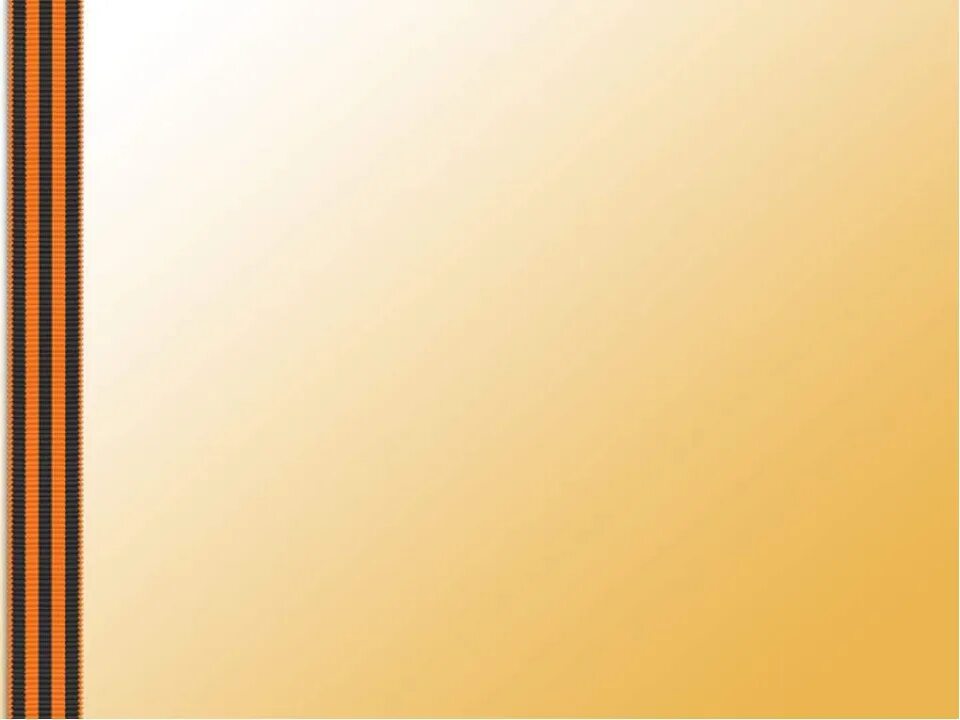 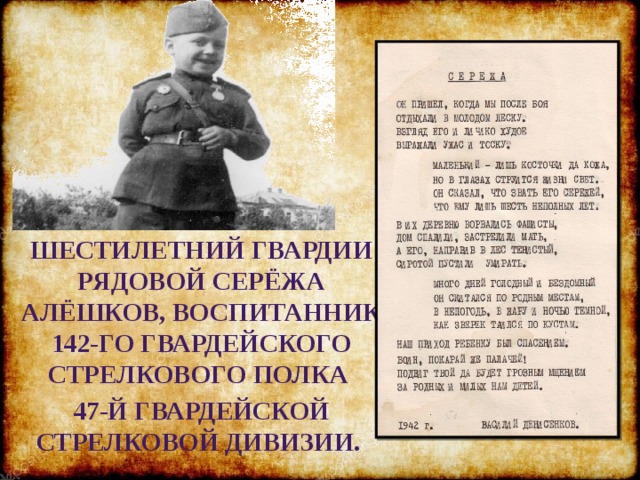 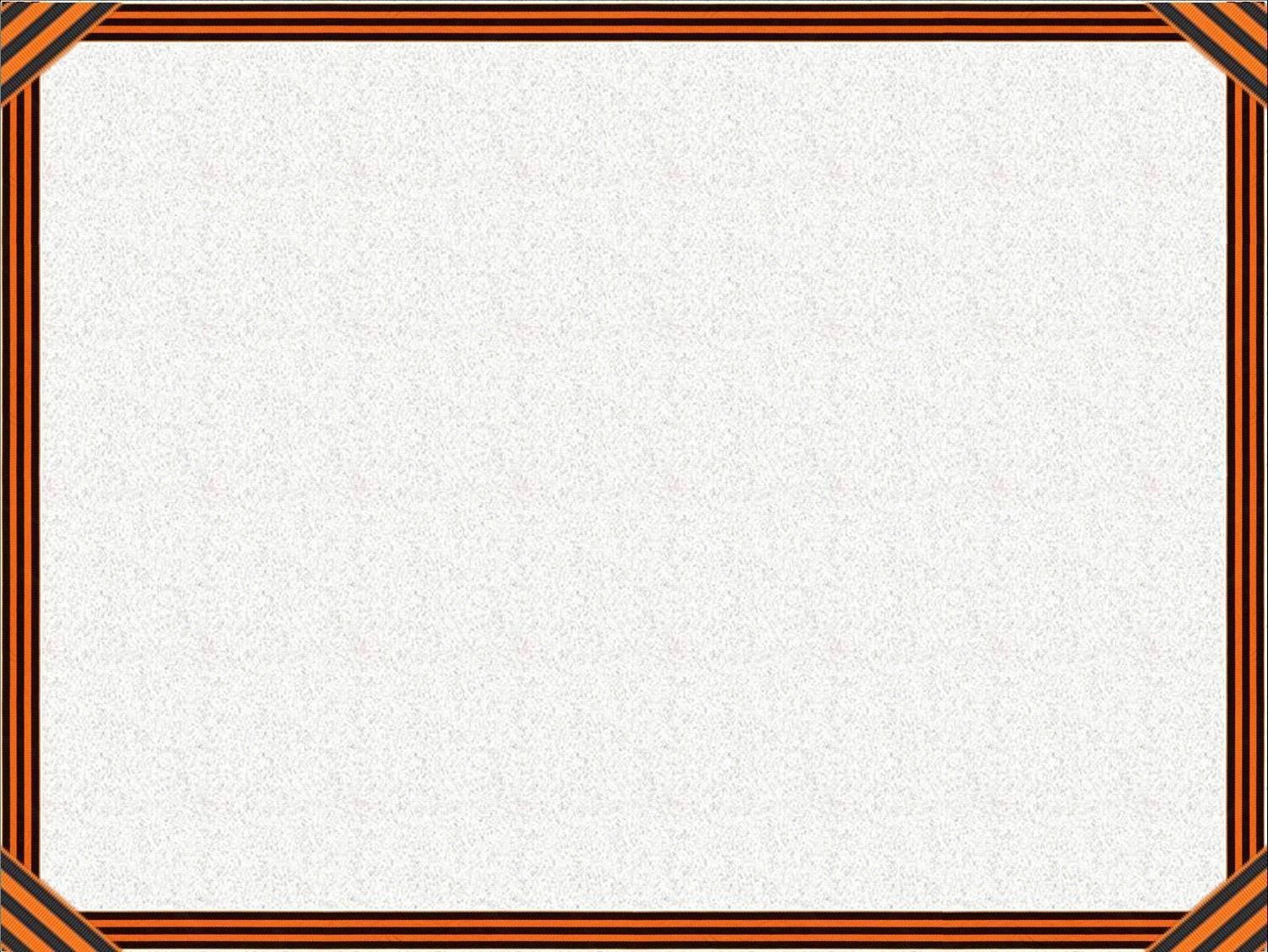 Характер у Серёжи оказался просто золотой – он не жаловался никогда, не ныл. 
Помогал своим боевым товарищам, чем мог: носил бойцам патроны, почту, в перерывах между боями пел песни. Для солдат малыш был напоминанием о мирной жизни, все старались приласкать малыша, но его сердце принадлежало только майору Воробьёву.
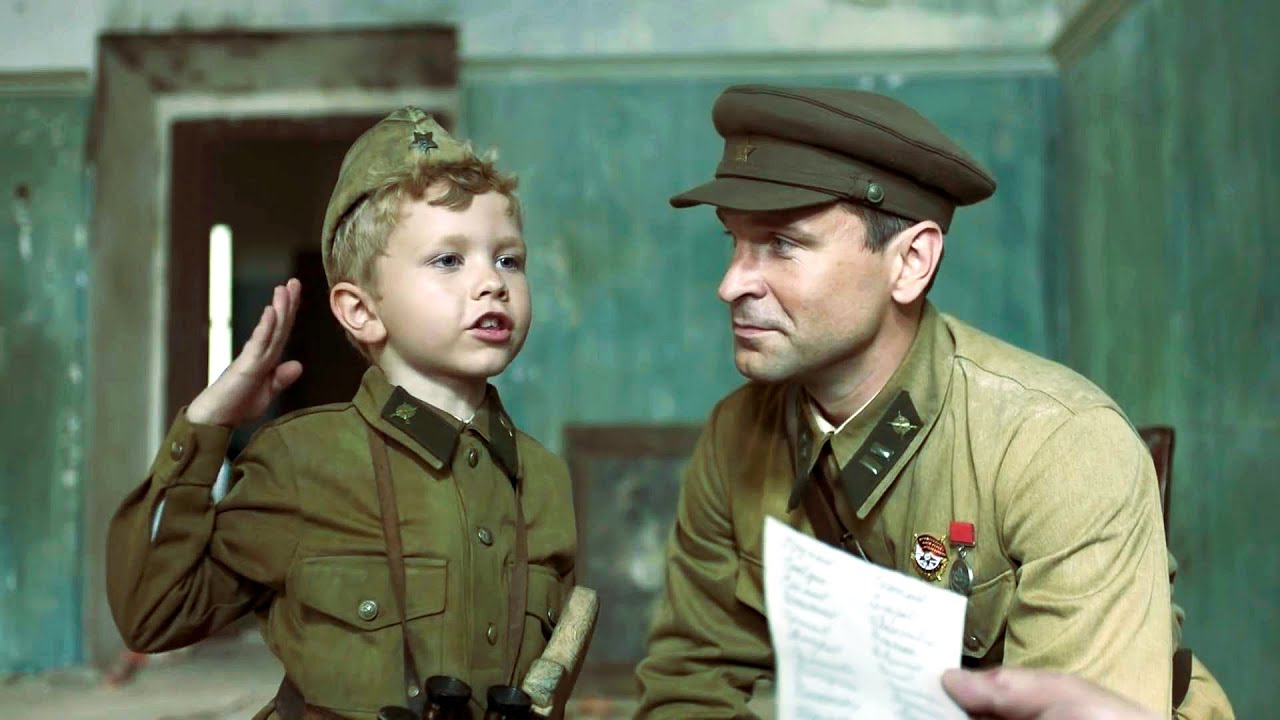 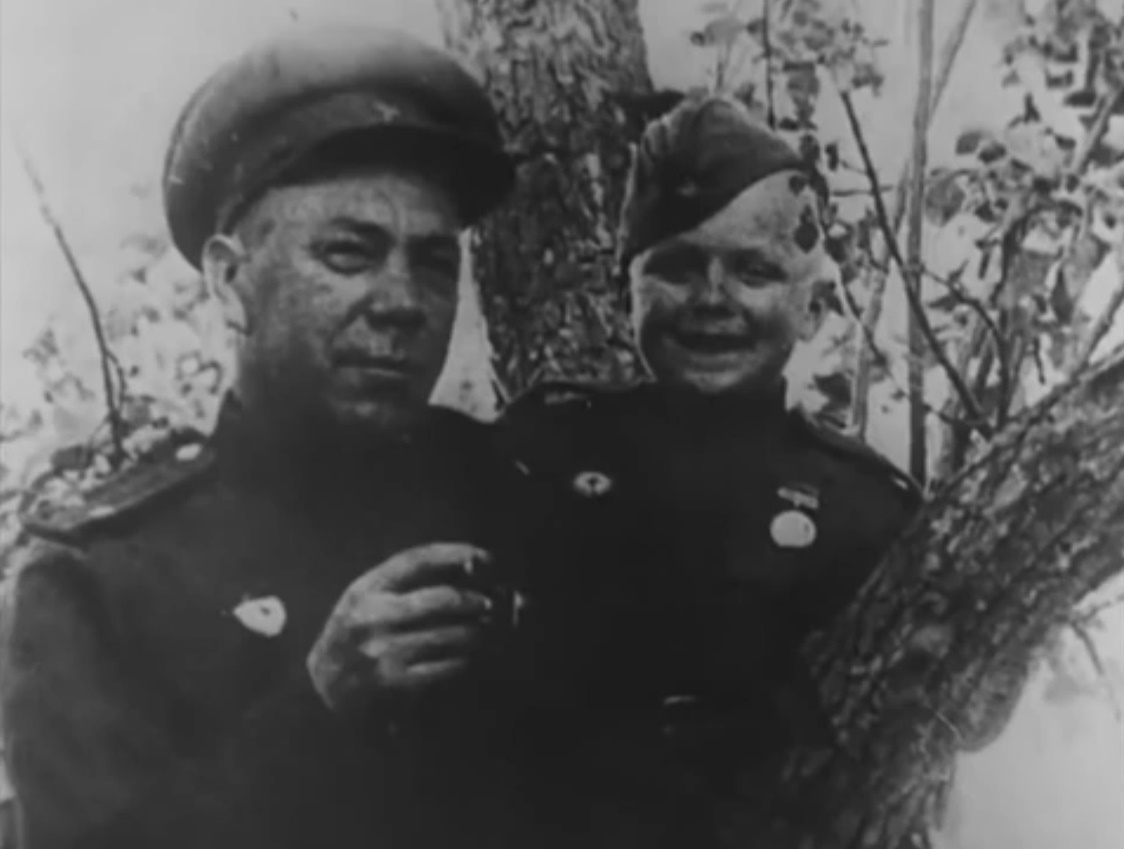 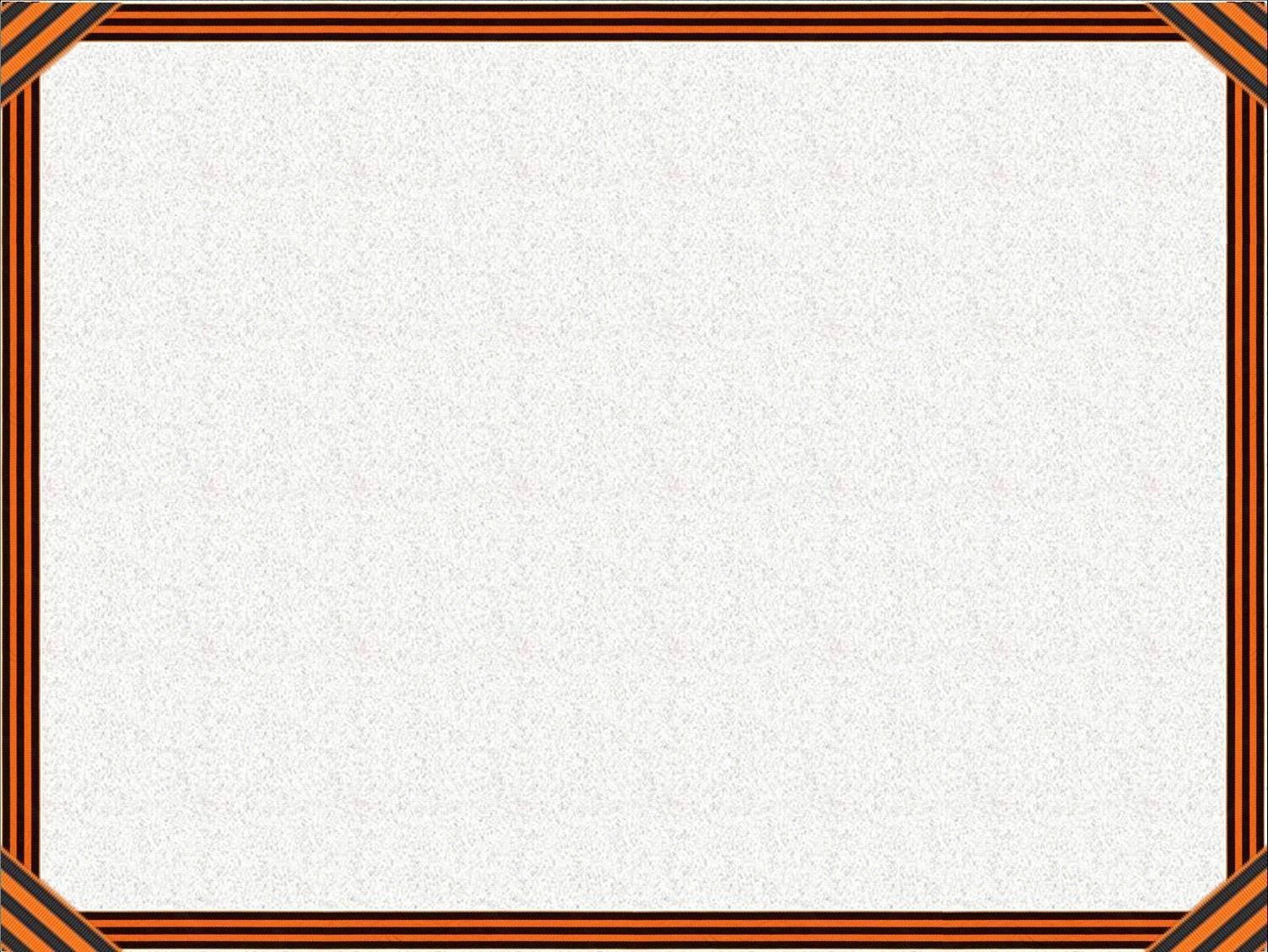 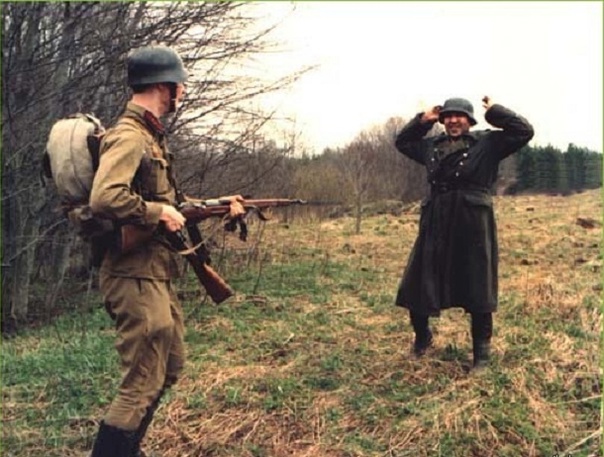 Однажды он помог взять в плен двух гитлеровских солдат. Глазастый рядовой Алёшков заметил, что за копнами сена кто-то скрывается. Командир послал туда разведчиков. И те вскоре привели двух "фрицев" с рацией.
За бдительность гвардии рядовой Серёжа Алёшков получил свою первую БЛАГОДАРНОСТЬ от командования.
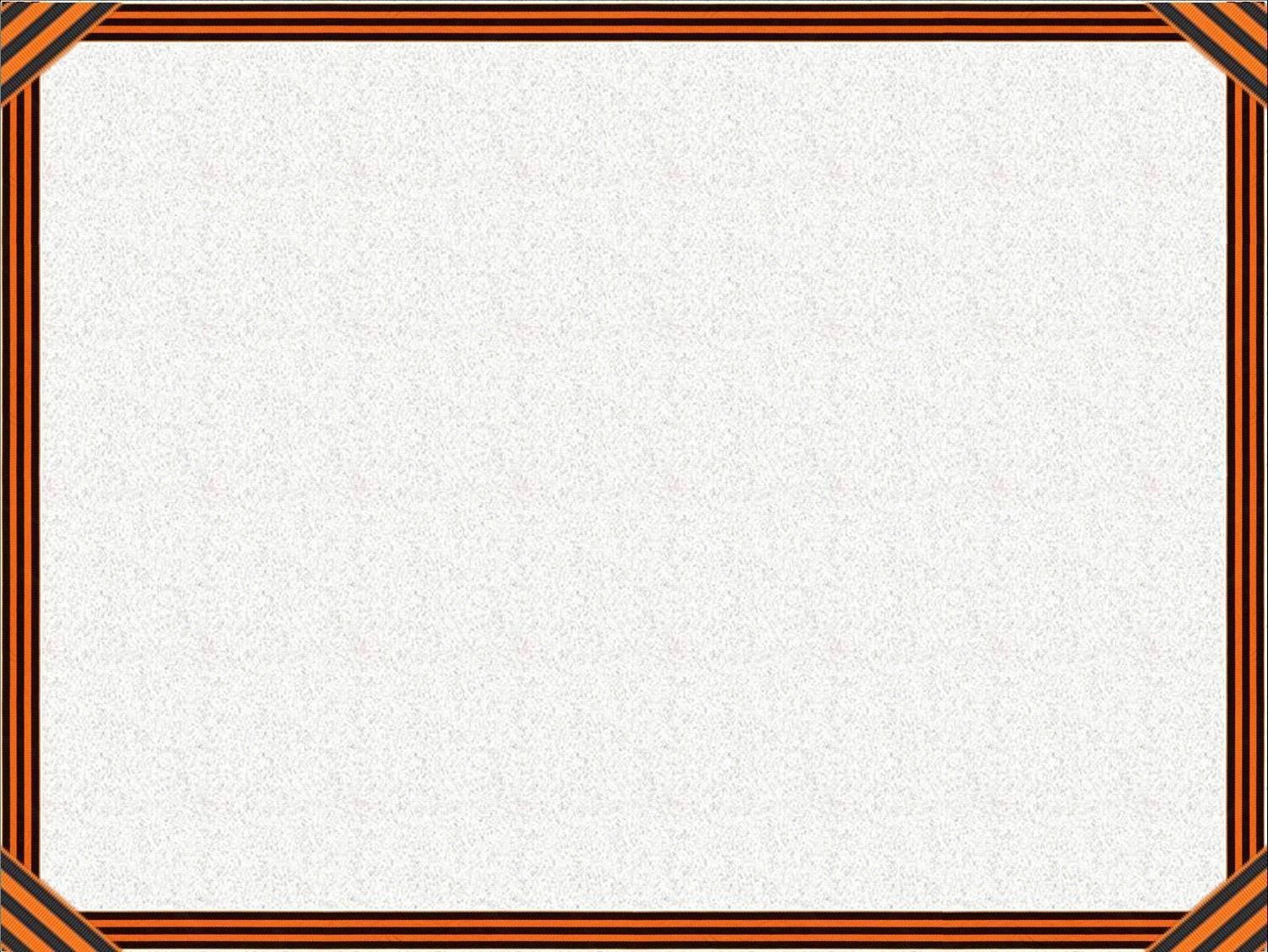 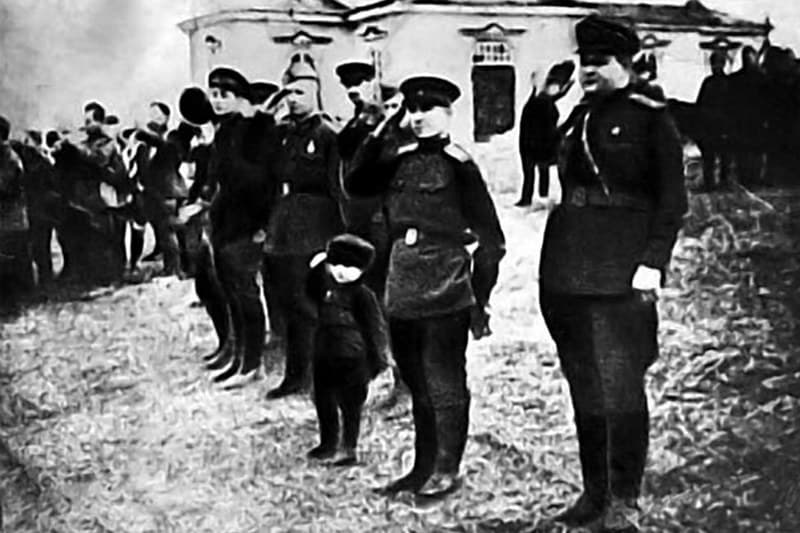 Из приказа по 142 гв. Сп № 013/П от 26.04.1943 о награждении медалями 
«За отвагу» и
« За боевые заслуги»:
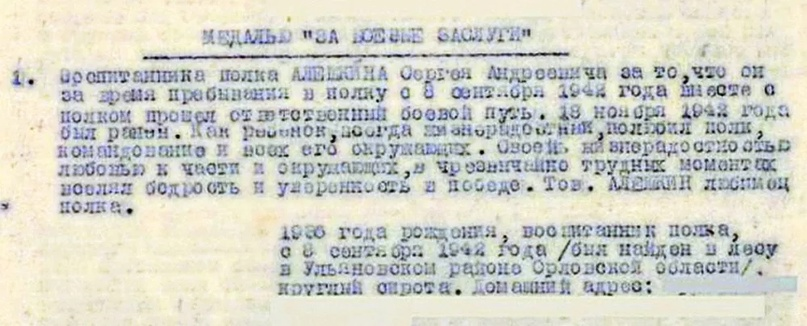 Весной 1943 года самому маленькому солдату Великой Отечественной войны Серёже Алешкову была вручена медаль «За боевые заслуги». Он спас жизнь майору Воробьёву и нескольким его офицерам…Участвовал в битве за «Сталинград», дошёл со своим полком до Польши. Семья командира стала ему навсегда родной семьёй.
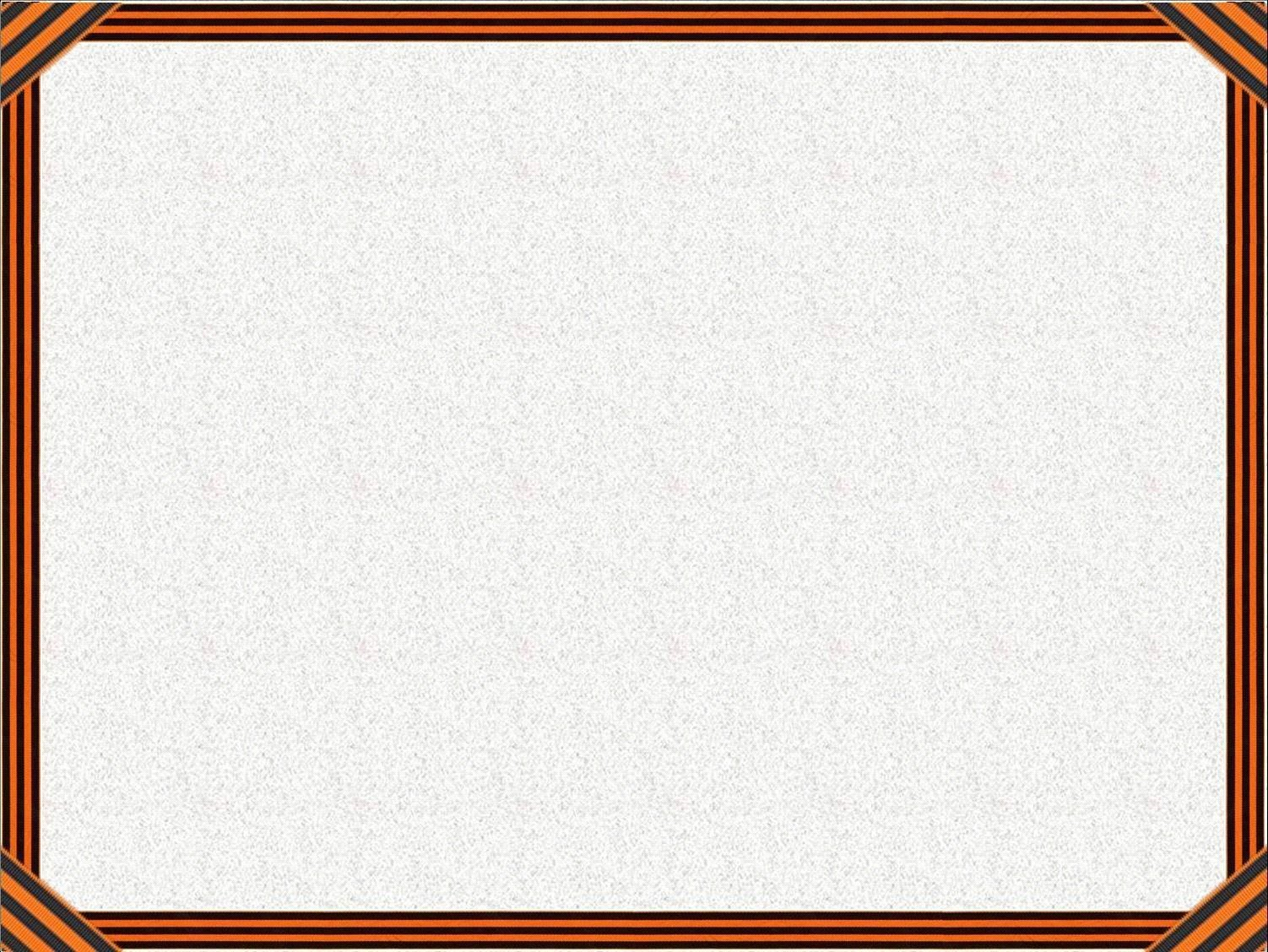 Во время одного из обстрелов осколок снаряда попал ребенку 
в ногу, в результате чего он был отправлен на лечение в госпиталь. 
После лечения Сергей 
больше не появлялся на полях сражений. 
в 1944-м генерал В.И. Чуйков направил его из Польши в суворовское училище, наградил именным пистолетом
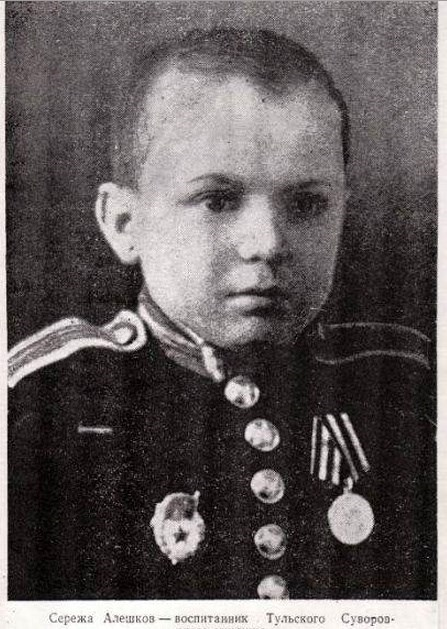 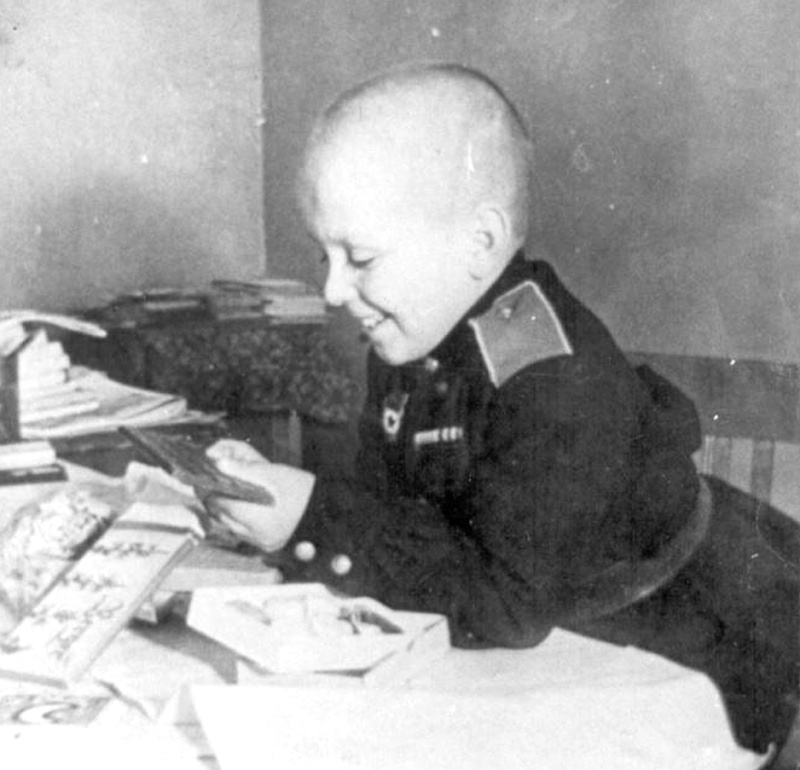 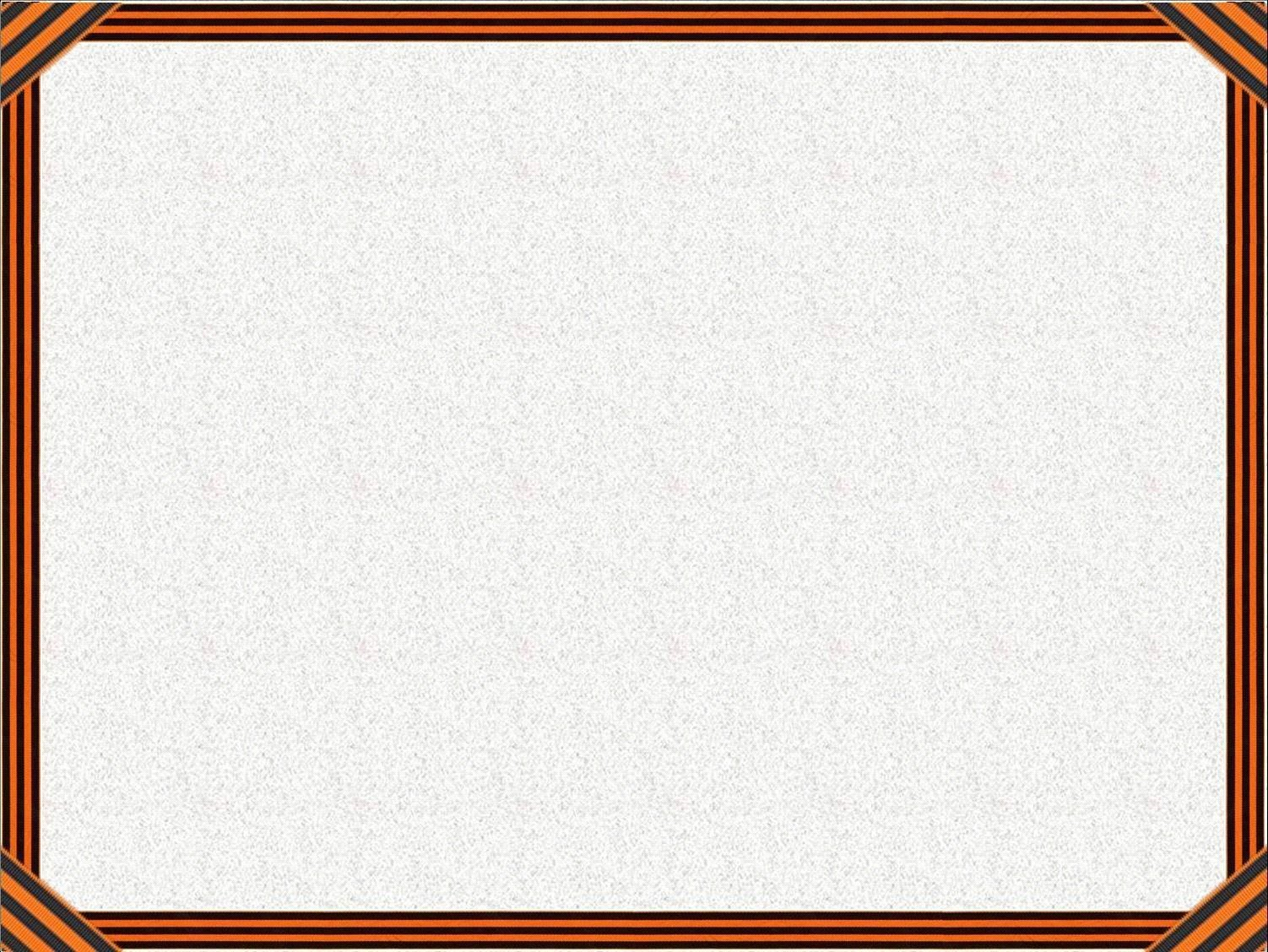 Из училища Сережа часто приезжал в Челябинск, где его ждала семья Михаила и Нины Воробьевых, официально усыновившие мальчика.
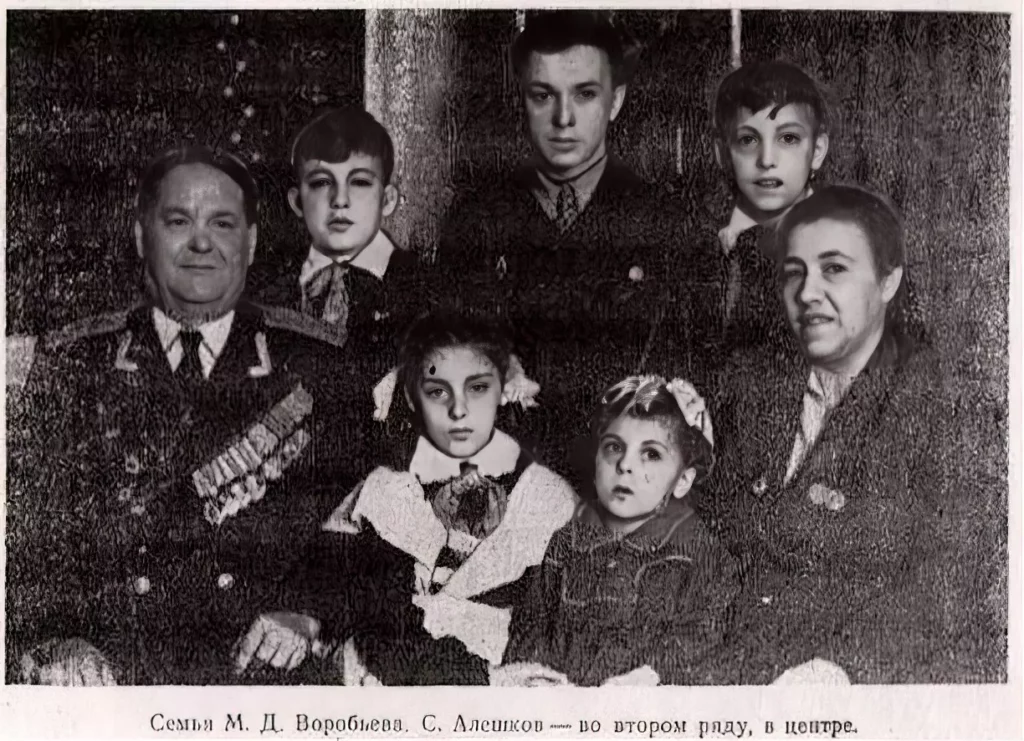 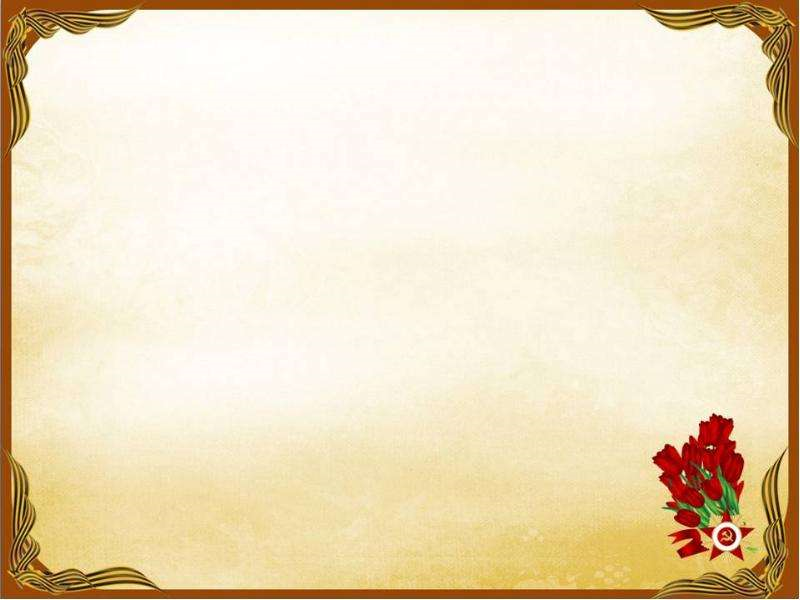 О дальнейшей судьбе мало информации.
Известно, что Сергей Алёшков окончил Харьковский юридический институт.
Женился, у него родилась дочка. 
Много лет проработал юристом в Челябинске.
В последние годы 
работал прокурором.
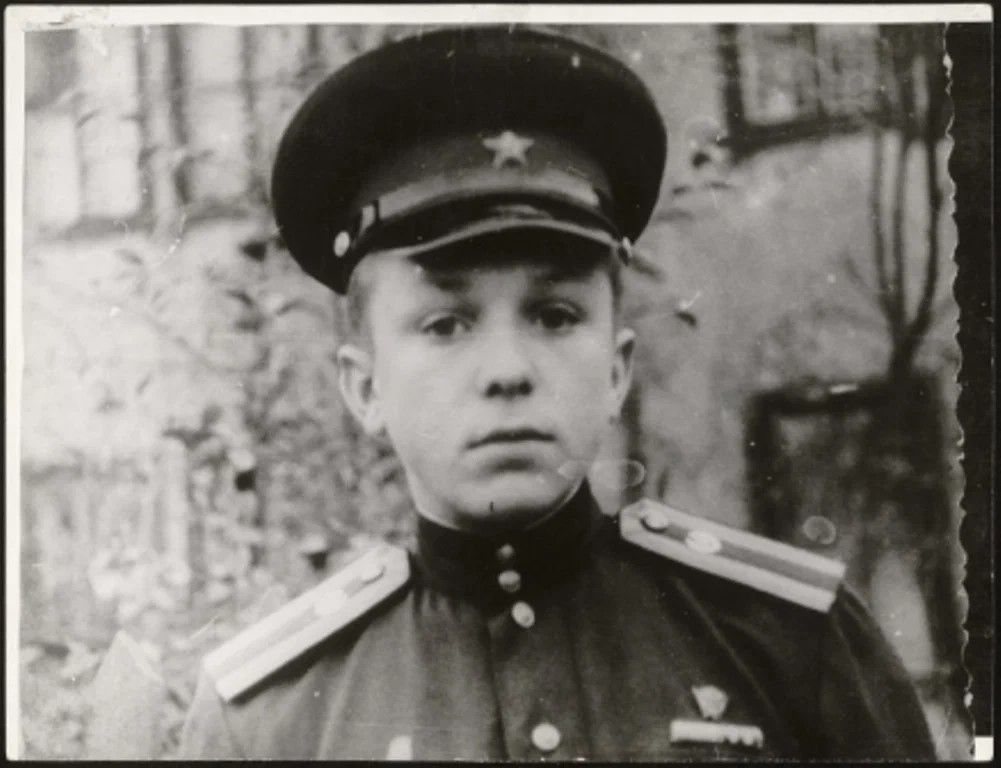 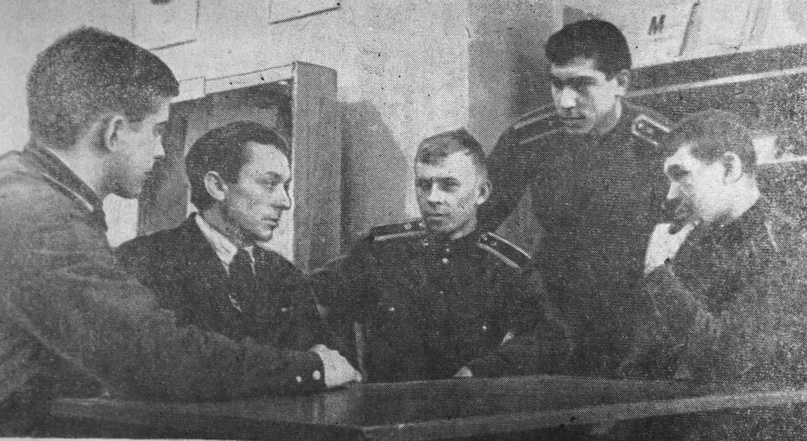 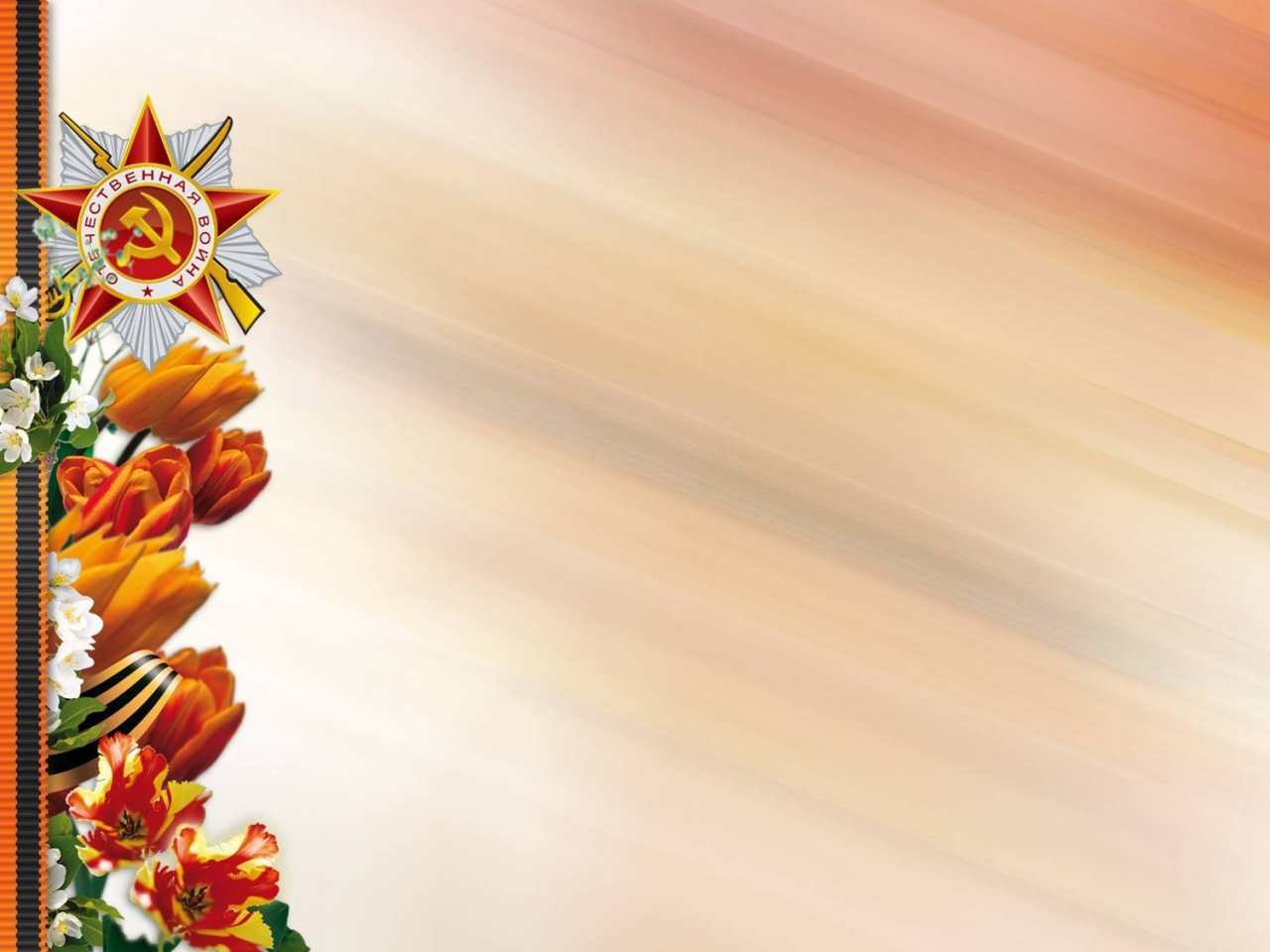 Умер Сергей Алёшков рано, 
в 1990 году. 
Ему было всего 
54 года. Сказались годы войны.
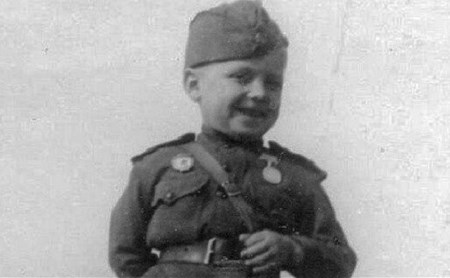 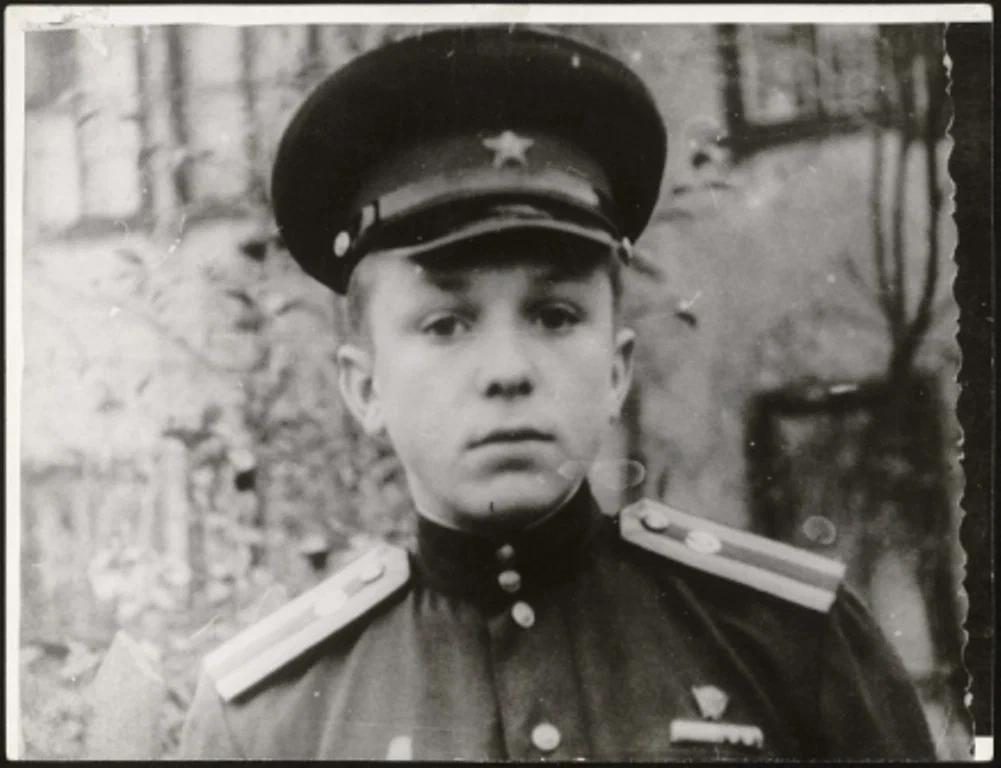 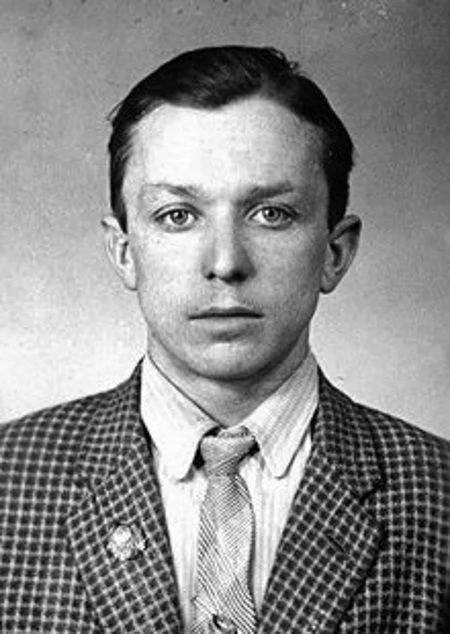 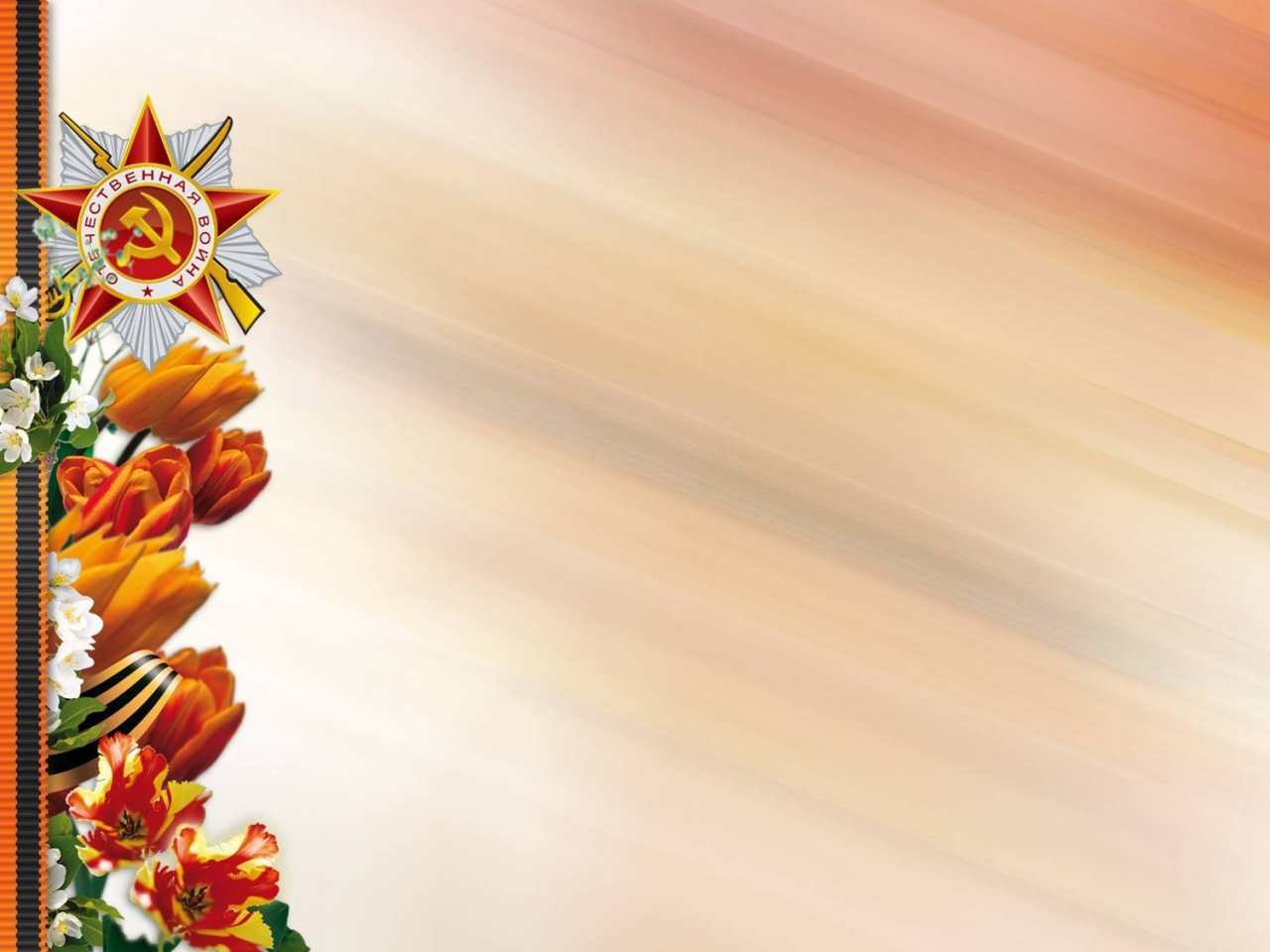 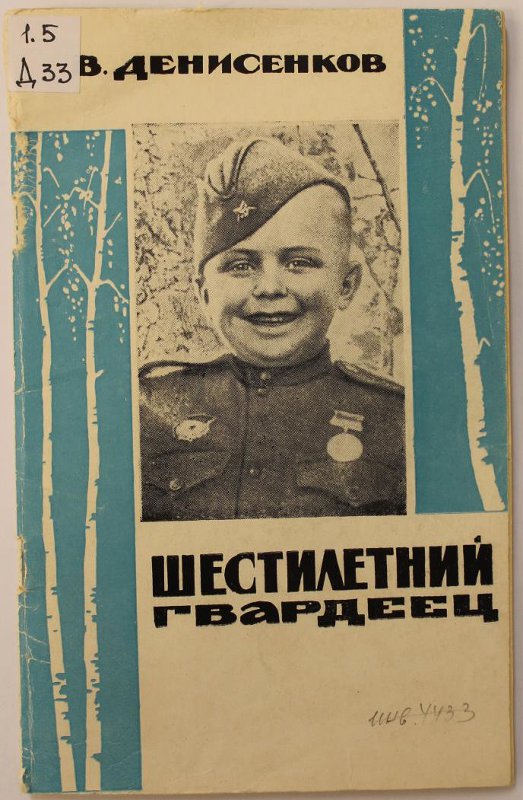 О судьбе и подвигах юного сына полка Сергее Алёшкове Василием Денисенковым была написана книга  «Шестилетний гвардеец».
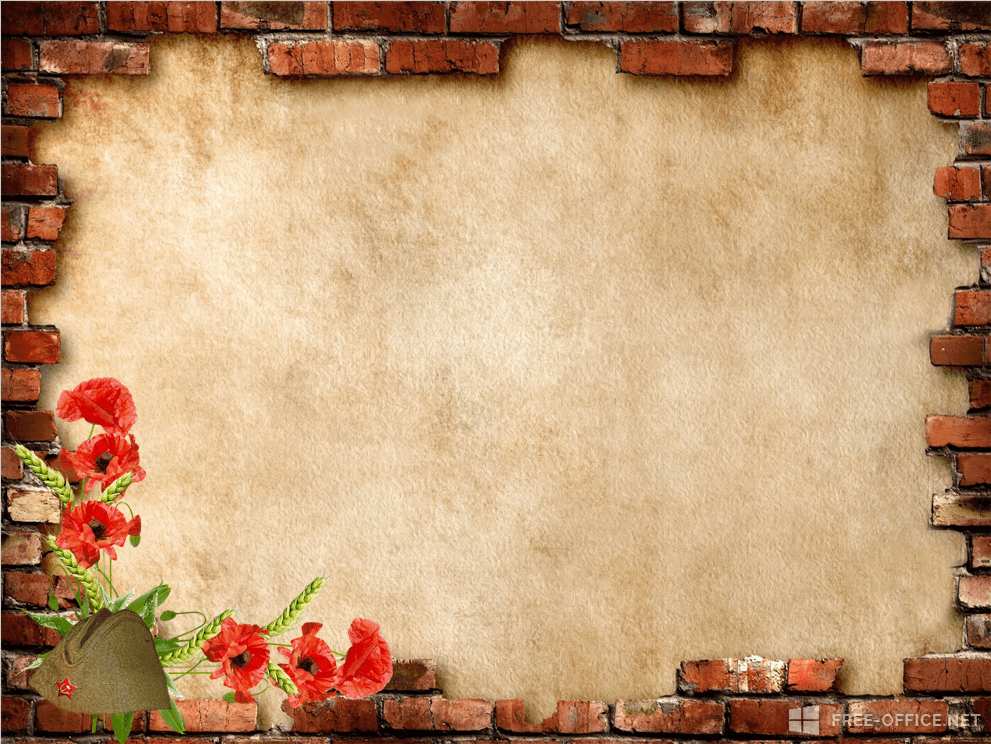 СЕРЕЖА АЛЁШКОВ, 
реальный герой Великой Отечественной войны , сражаясь за Родину, он проявлял мужество, героизм, бесстрашие
 и самоотверженность.
Не щадя себя в огне войны,
Не жалея сил во имя Родины,
Дети героической страны
Были настоящими героями!
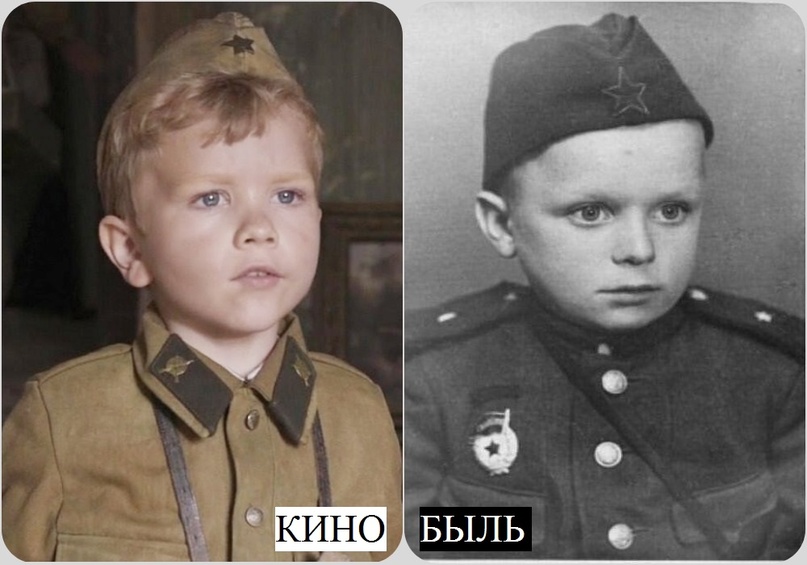 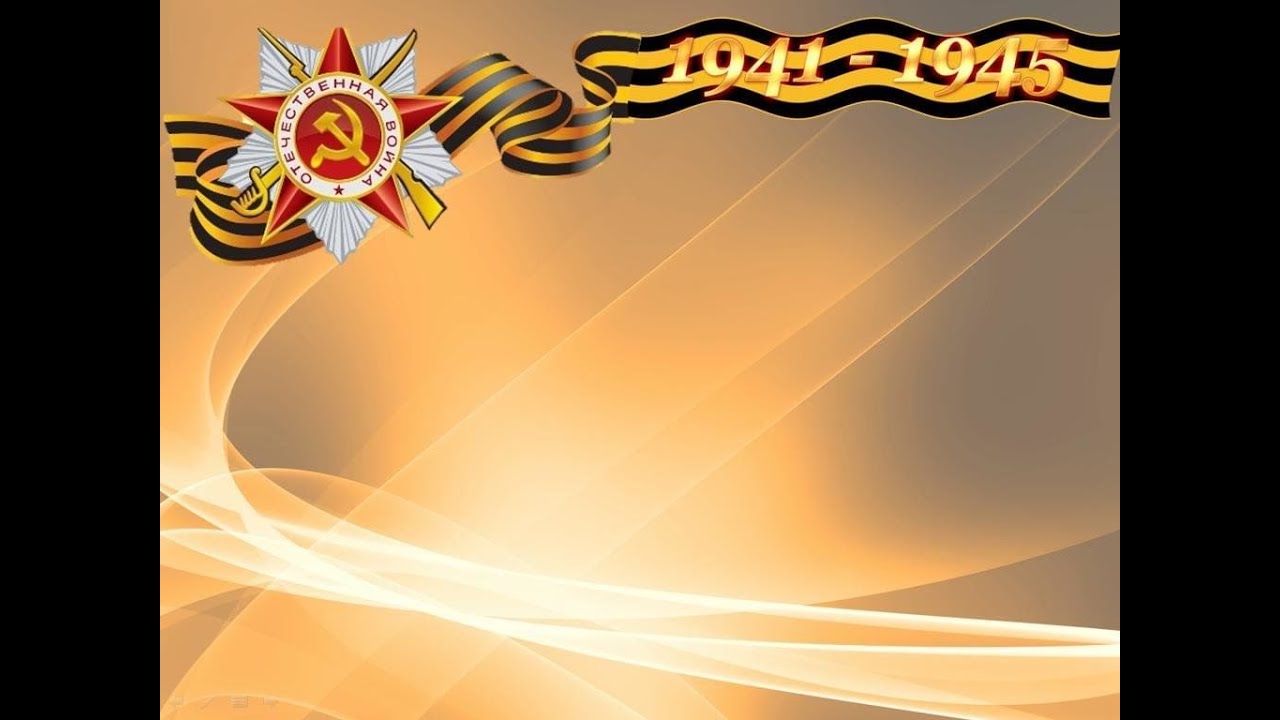 Спасибо за                         внимание!